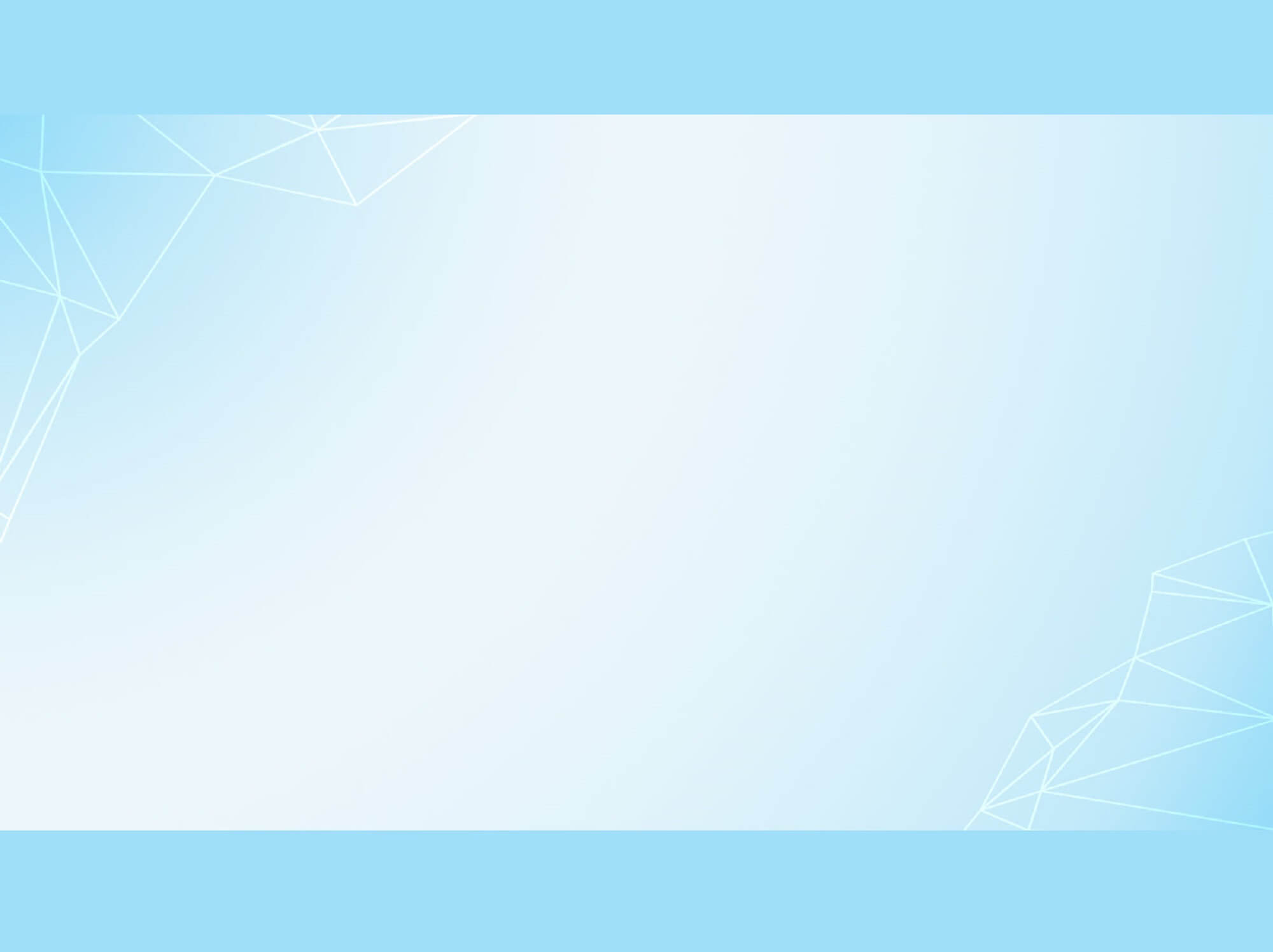 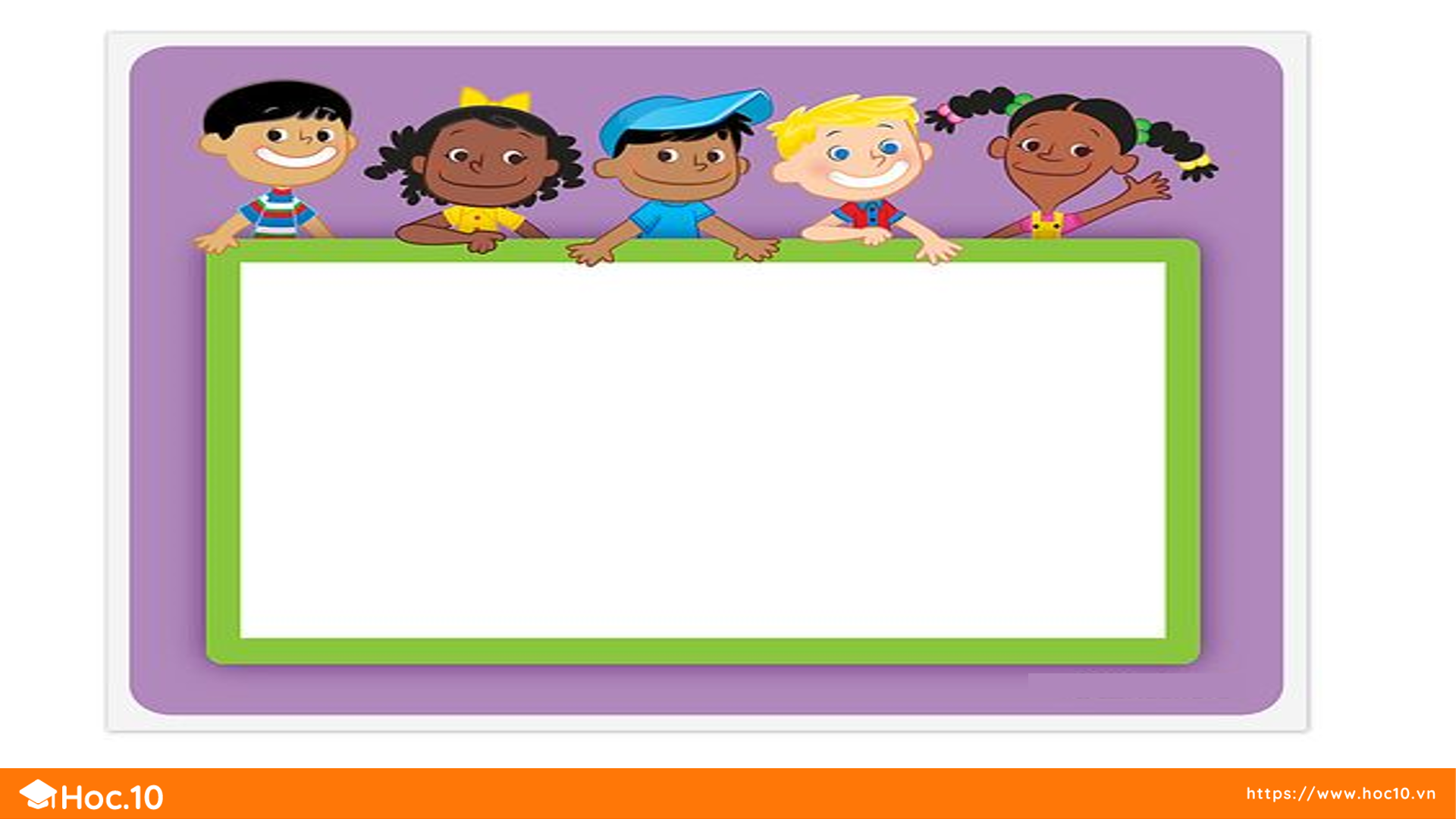 Bài 1: Người lao động quanh em
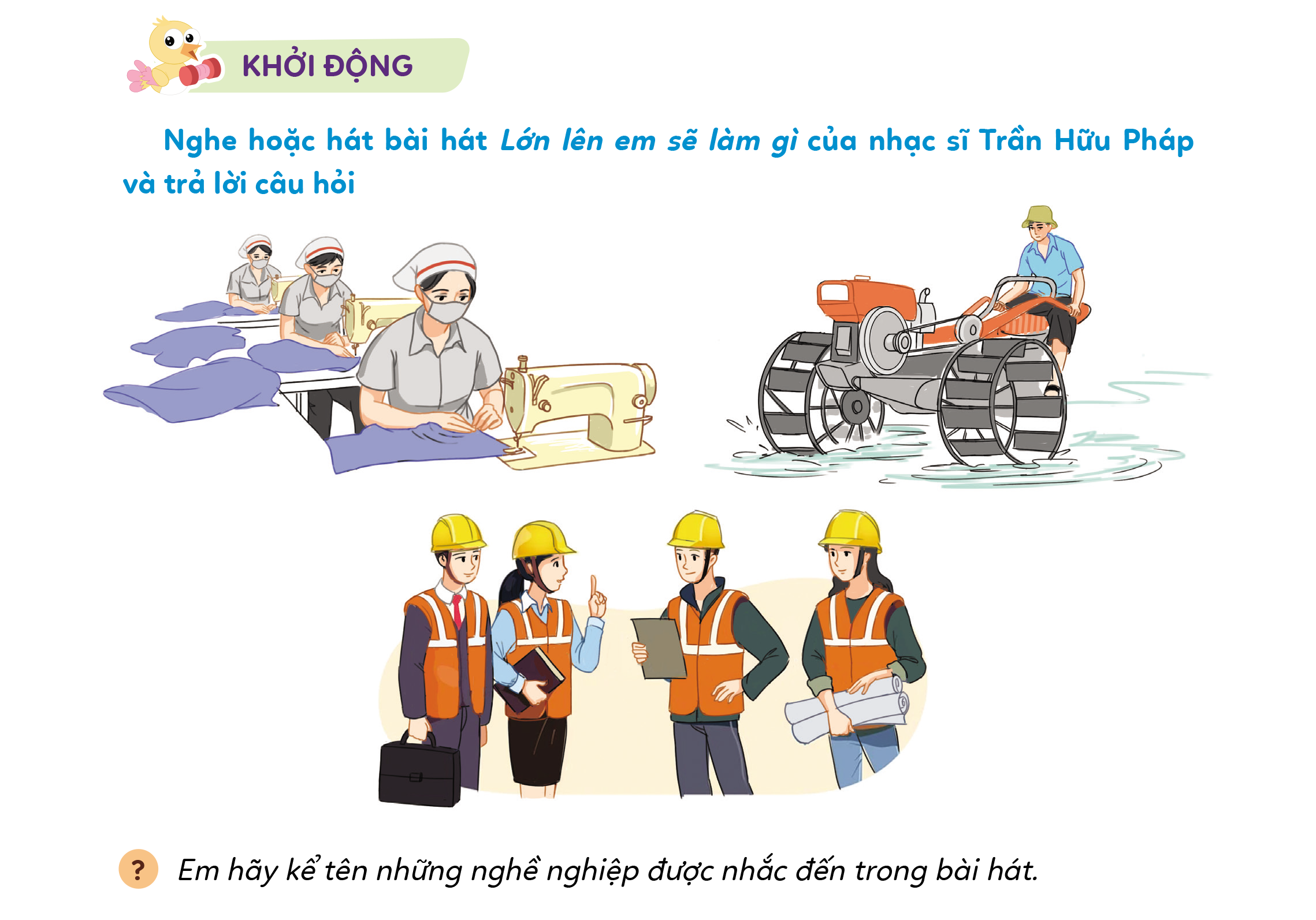 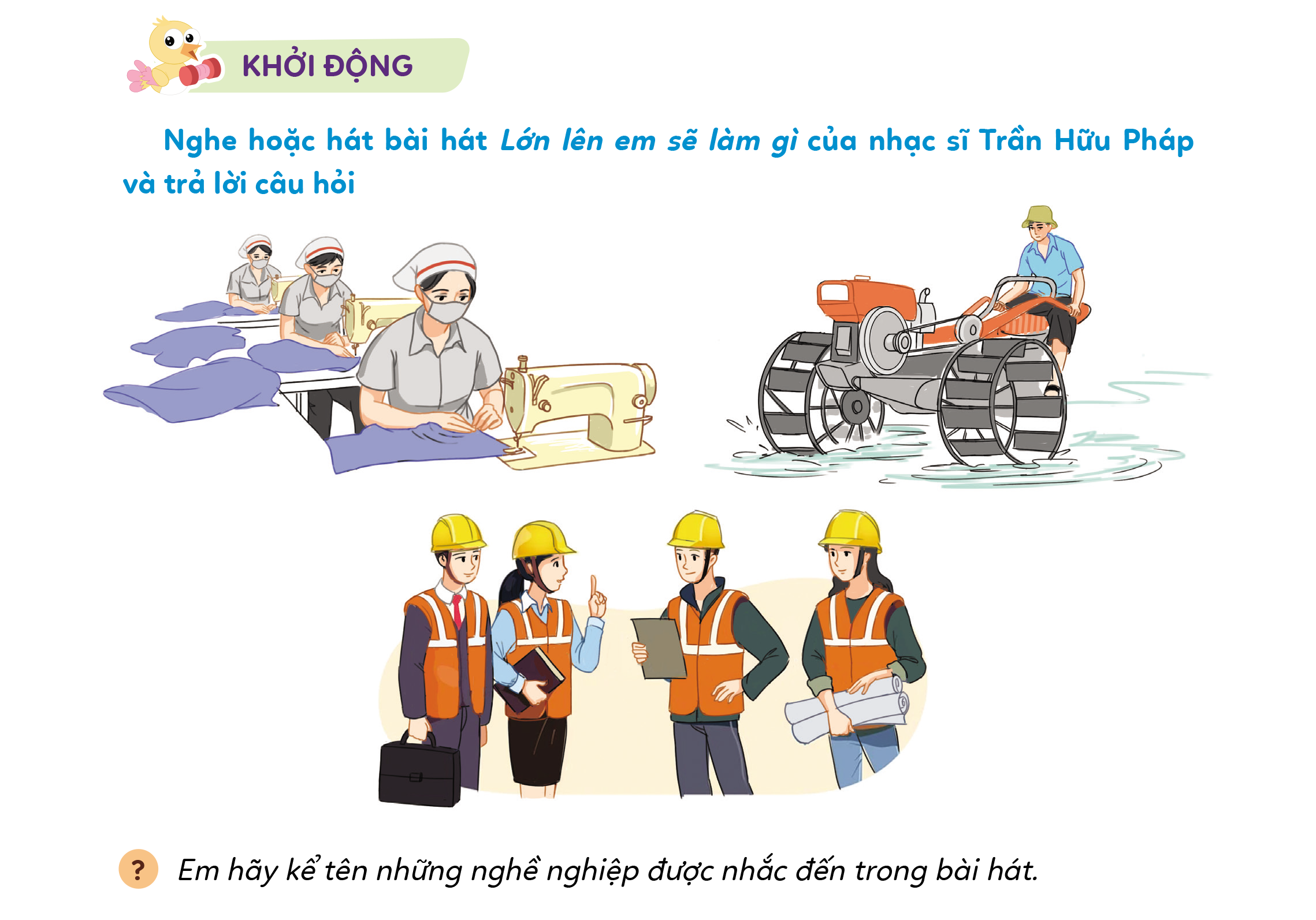 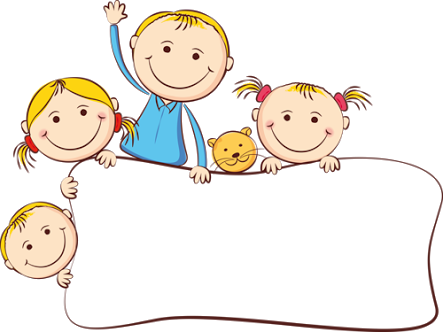 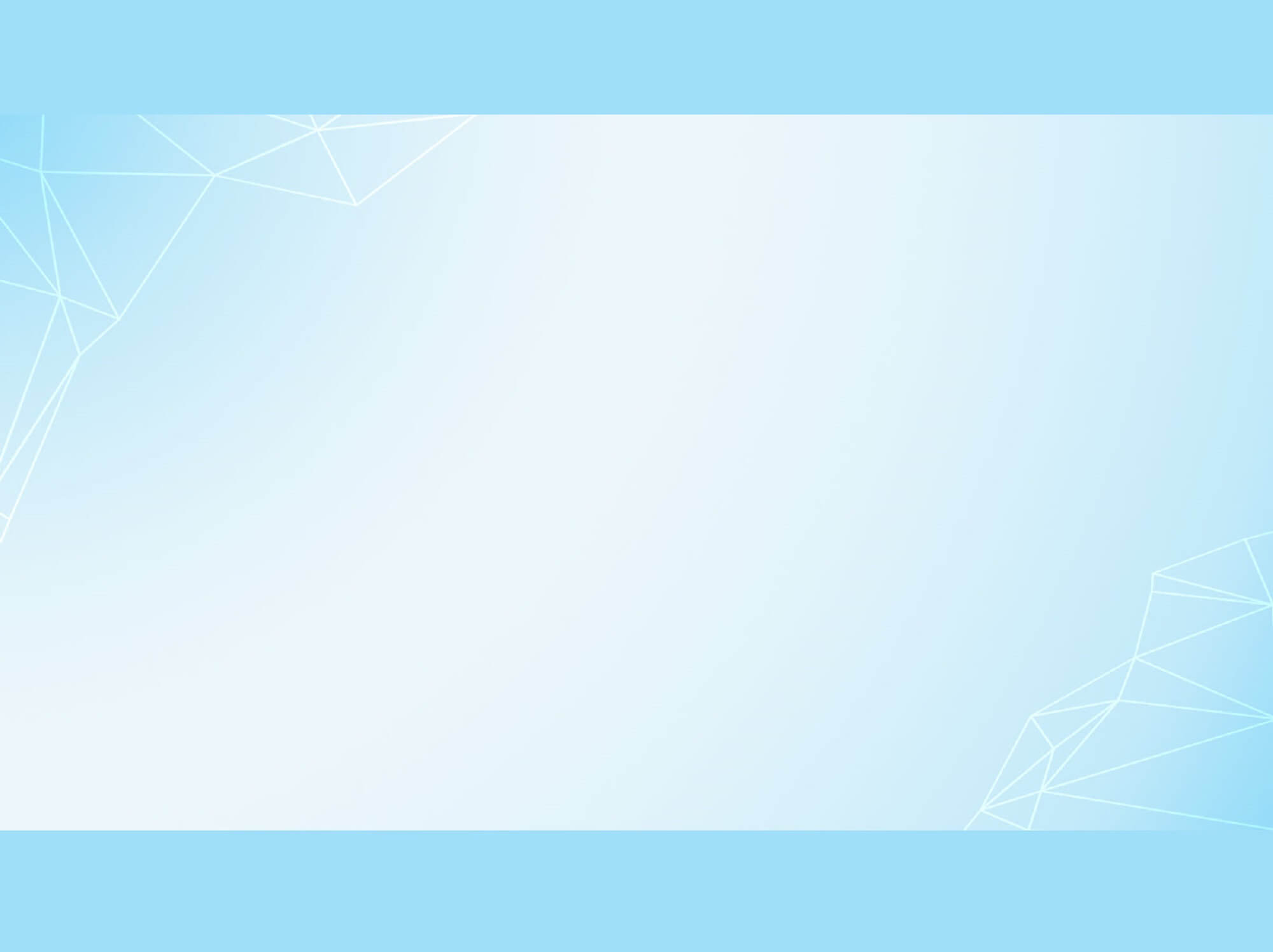 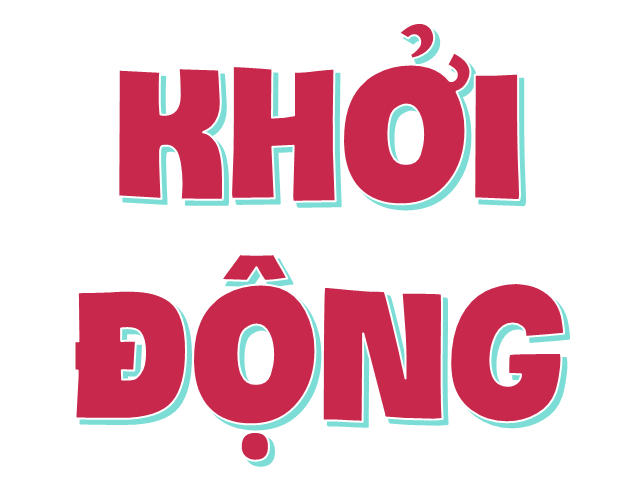 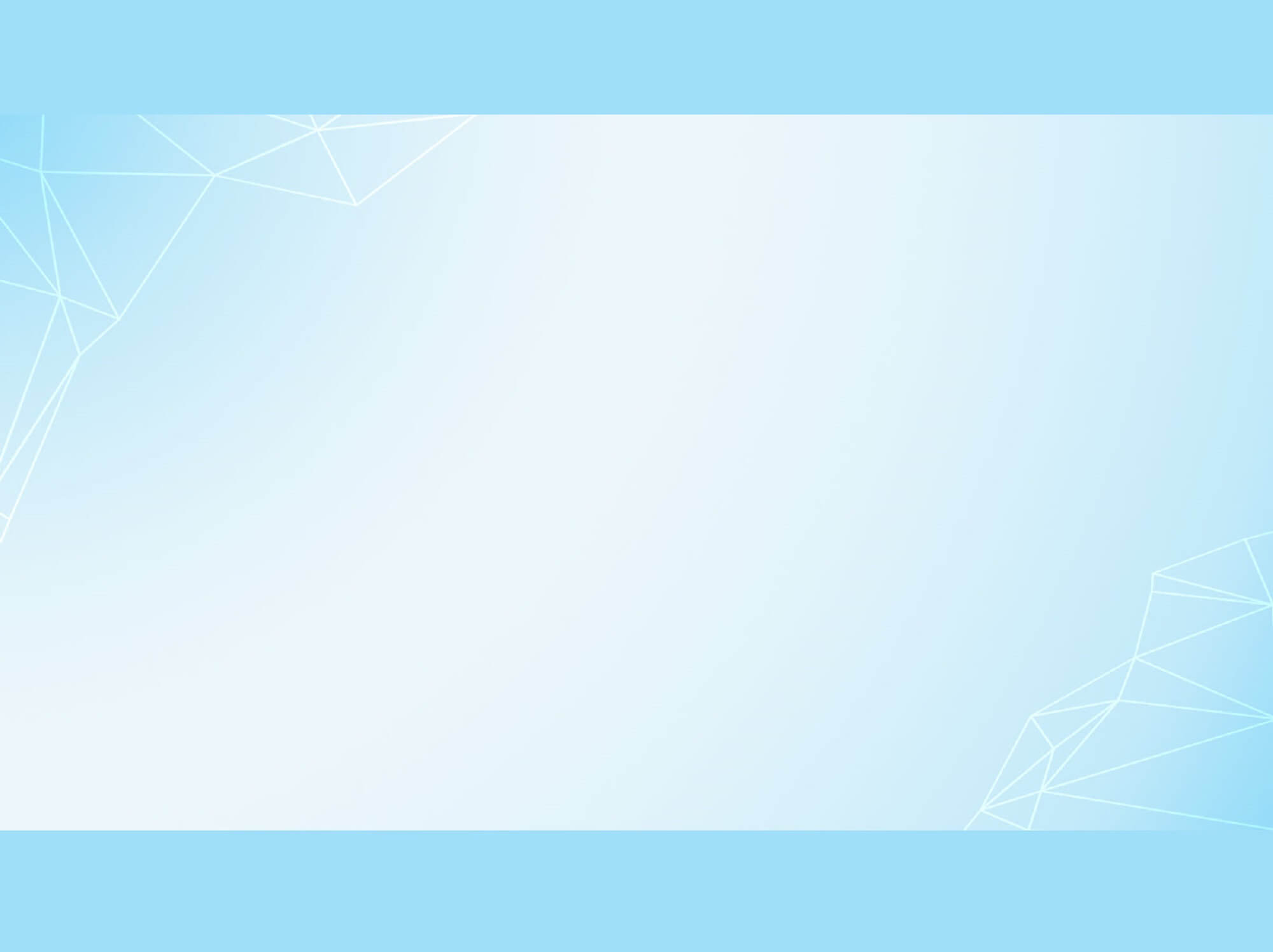 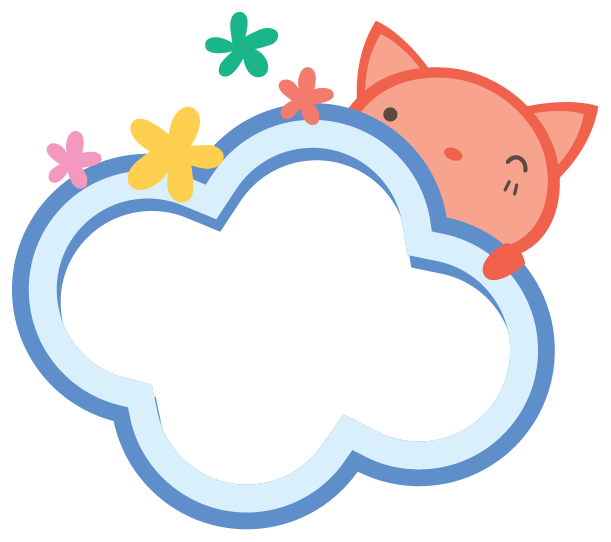 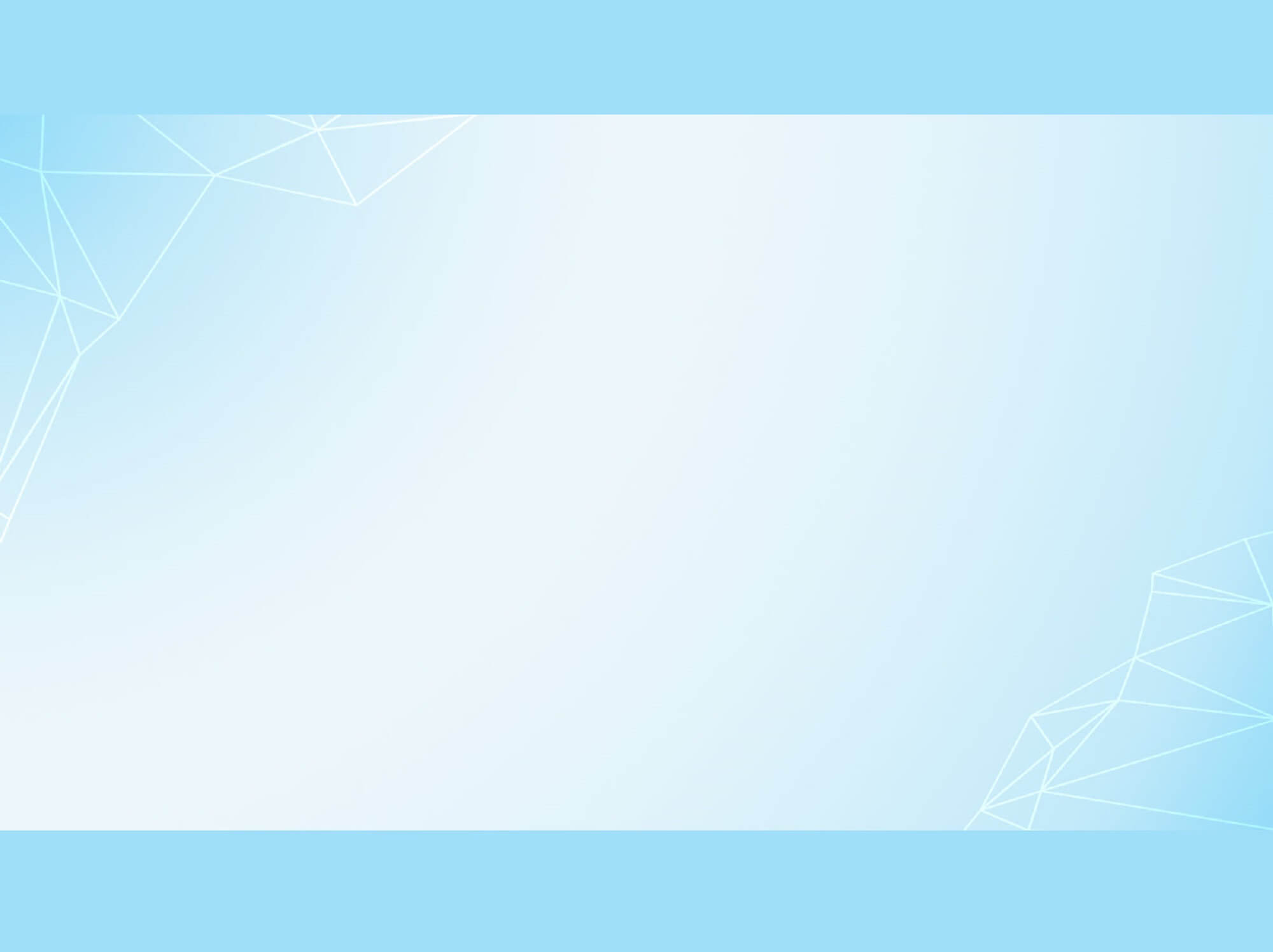 - Em hãy kể tên những nghề nghiệp được nhắc đến trong bài hát
- Bài hát nhắc đến những nghề nghiệp: công nhân xây dựng, nông dân, kĩ sư, lái tàu.
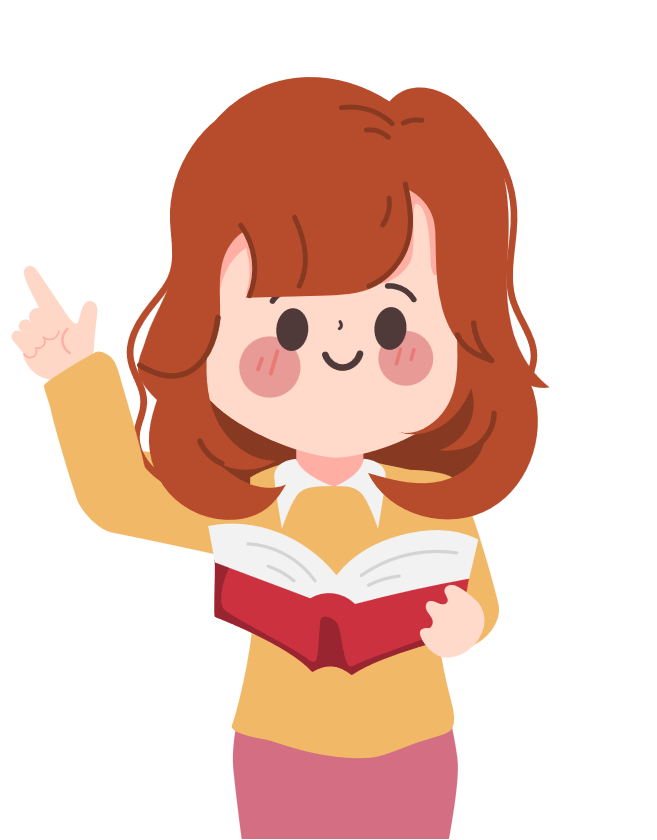 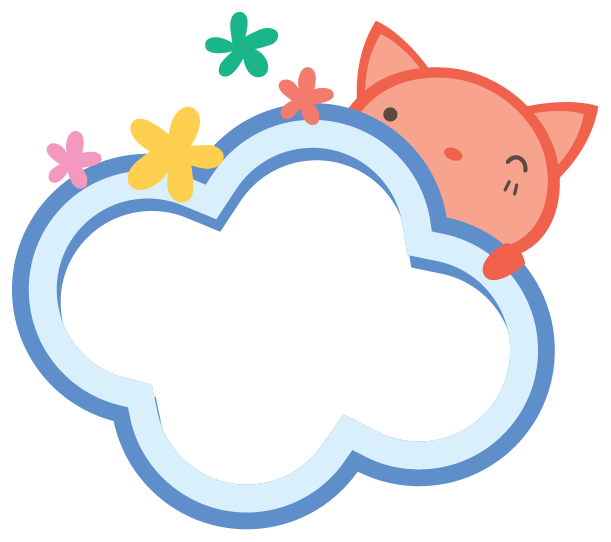 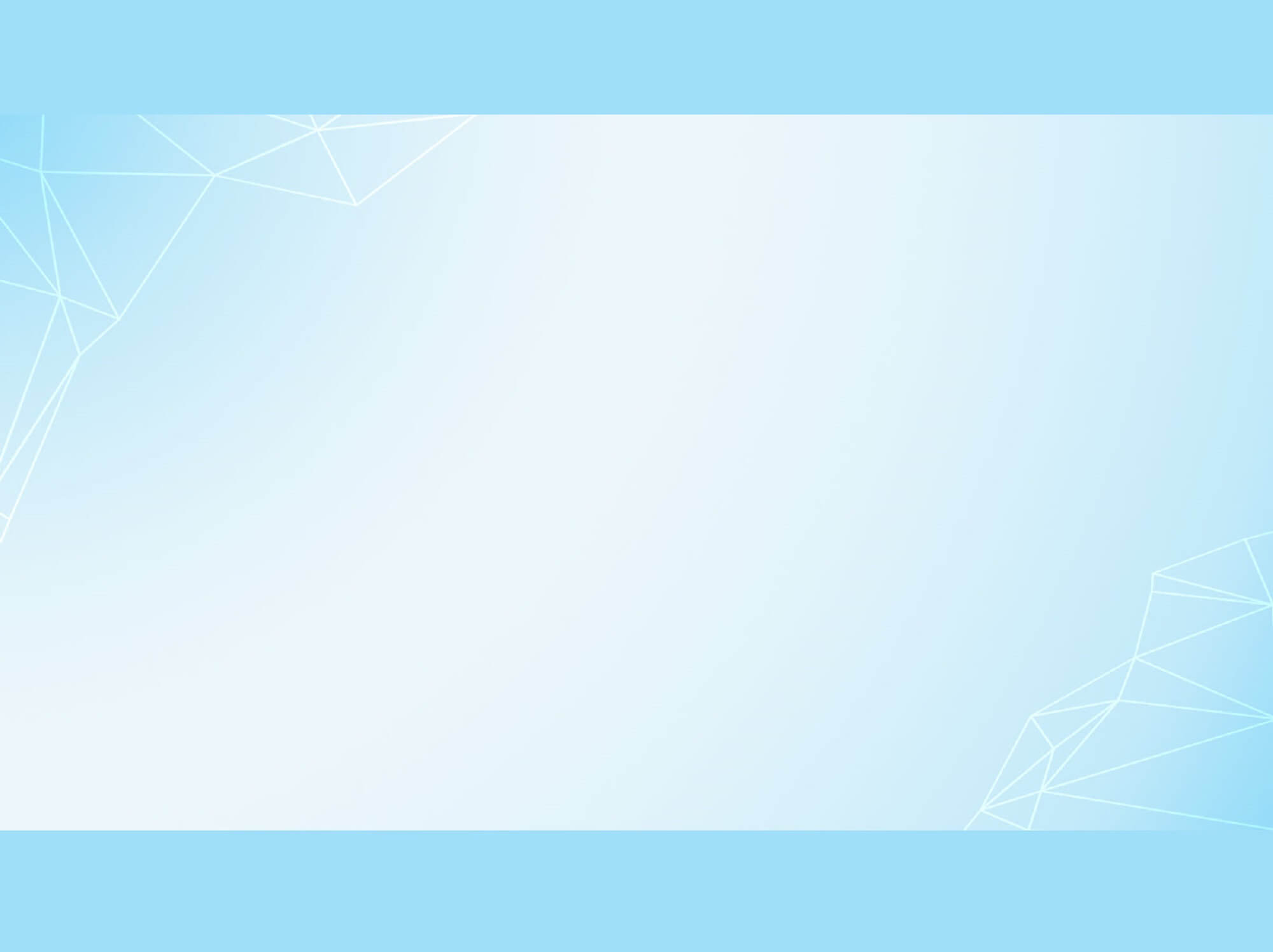 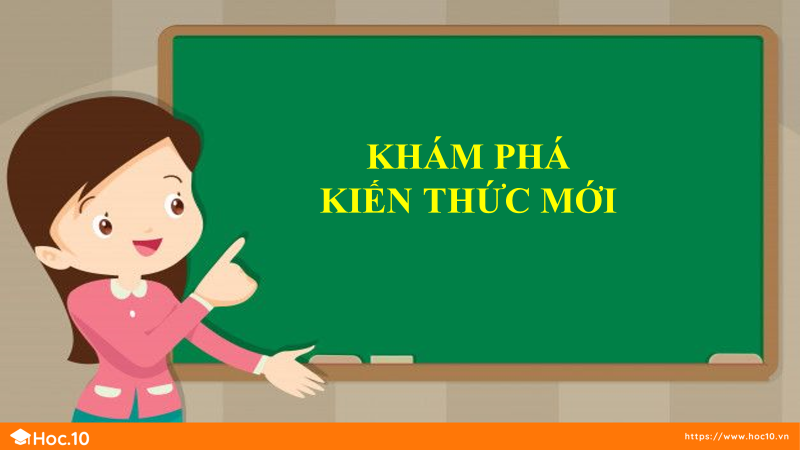 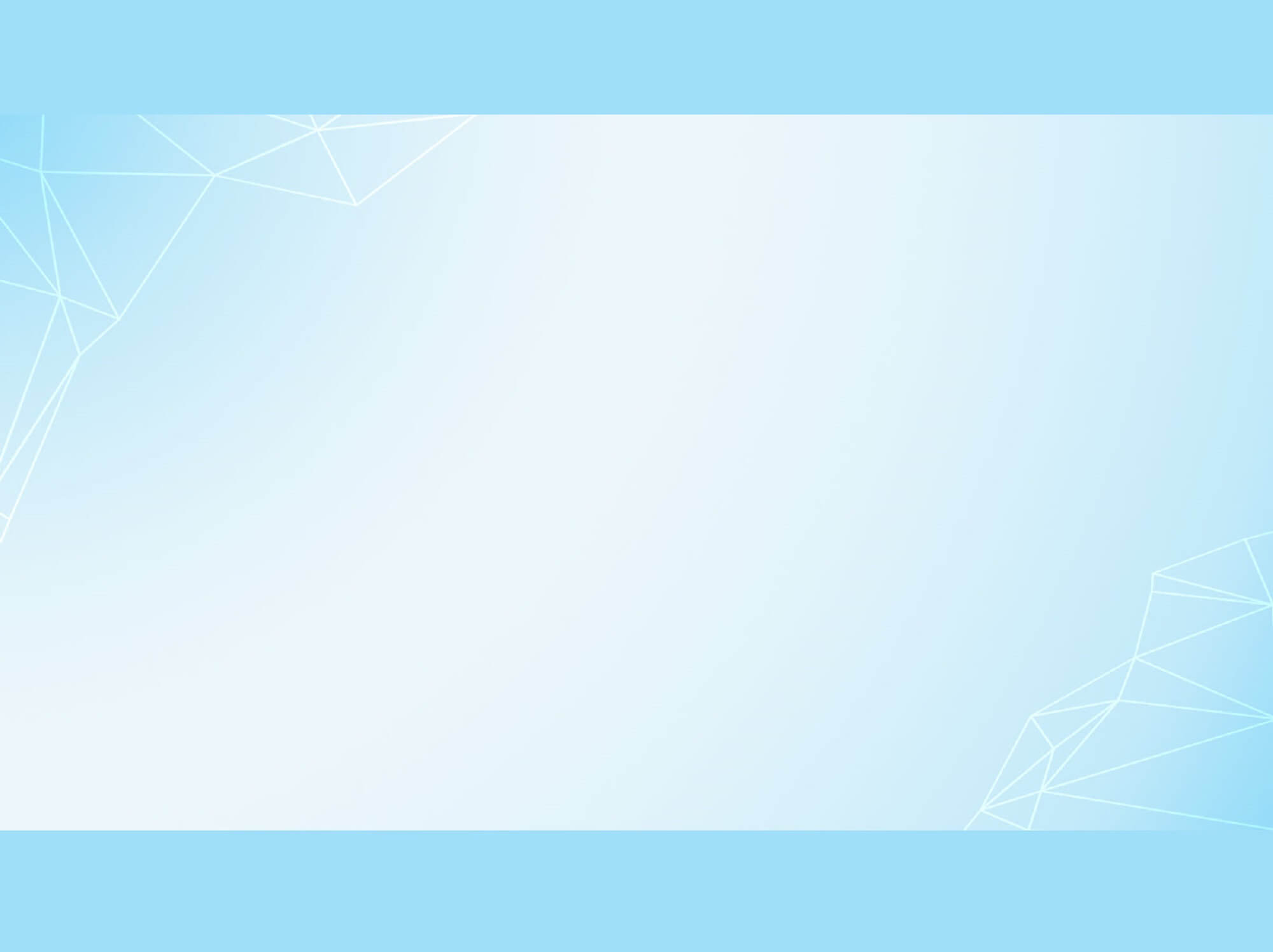 1 a) Em hãy nêu những đóng góp của người lao động trong các tranh dưới
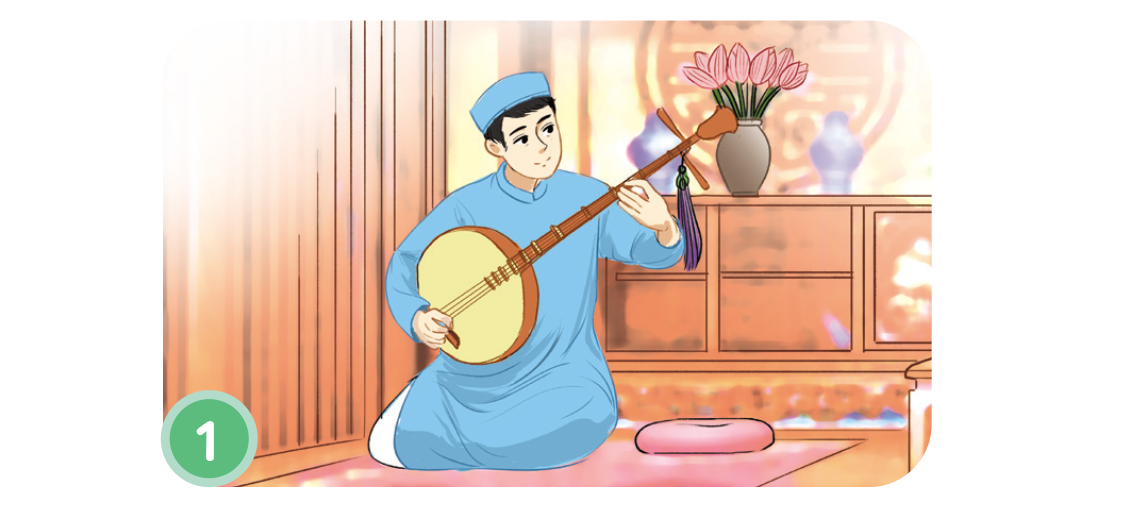 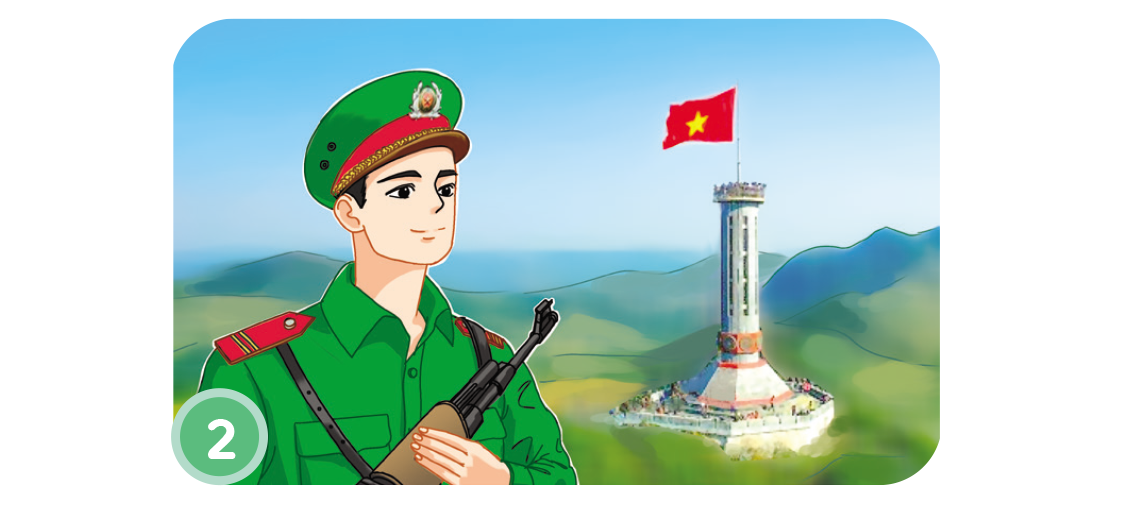 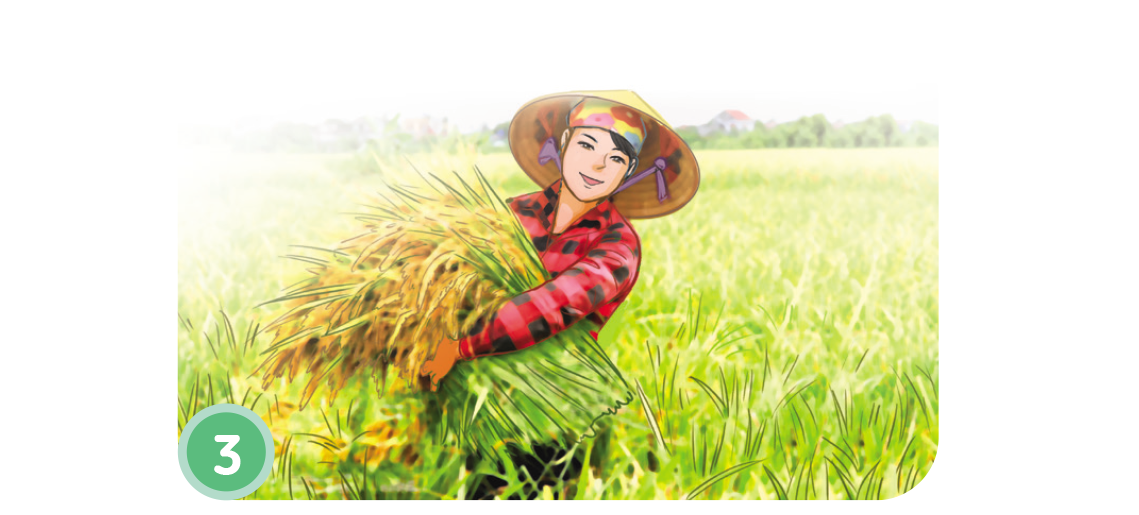 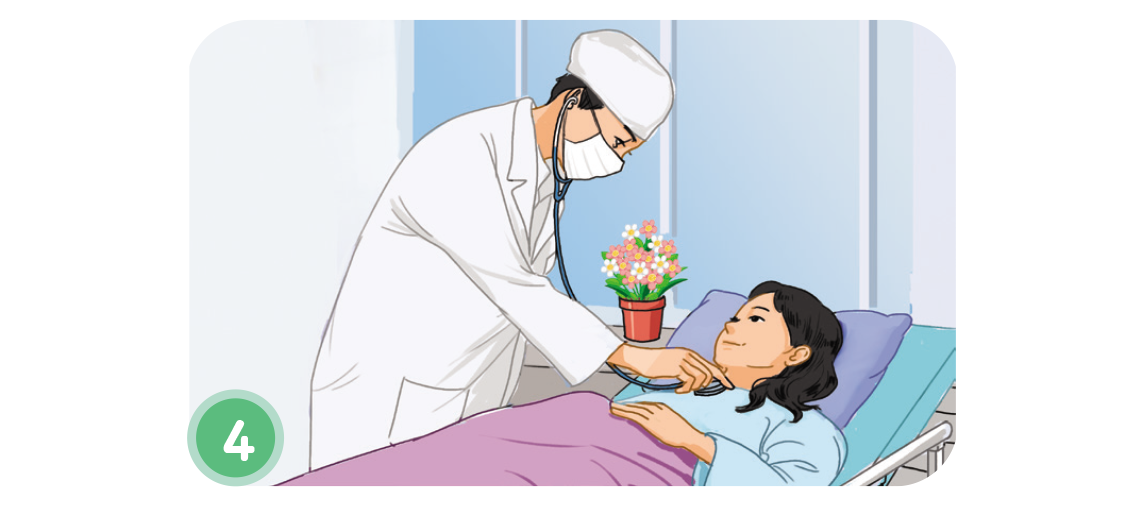 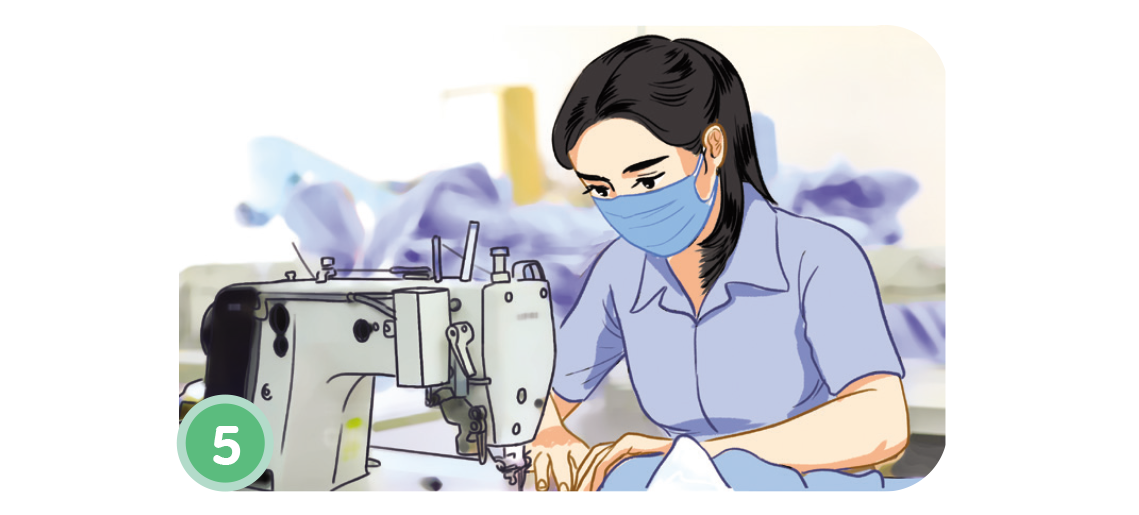 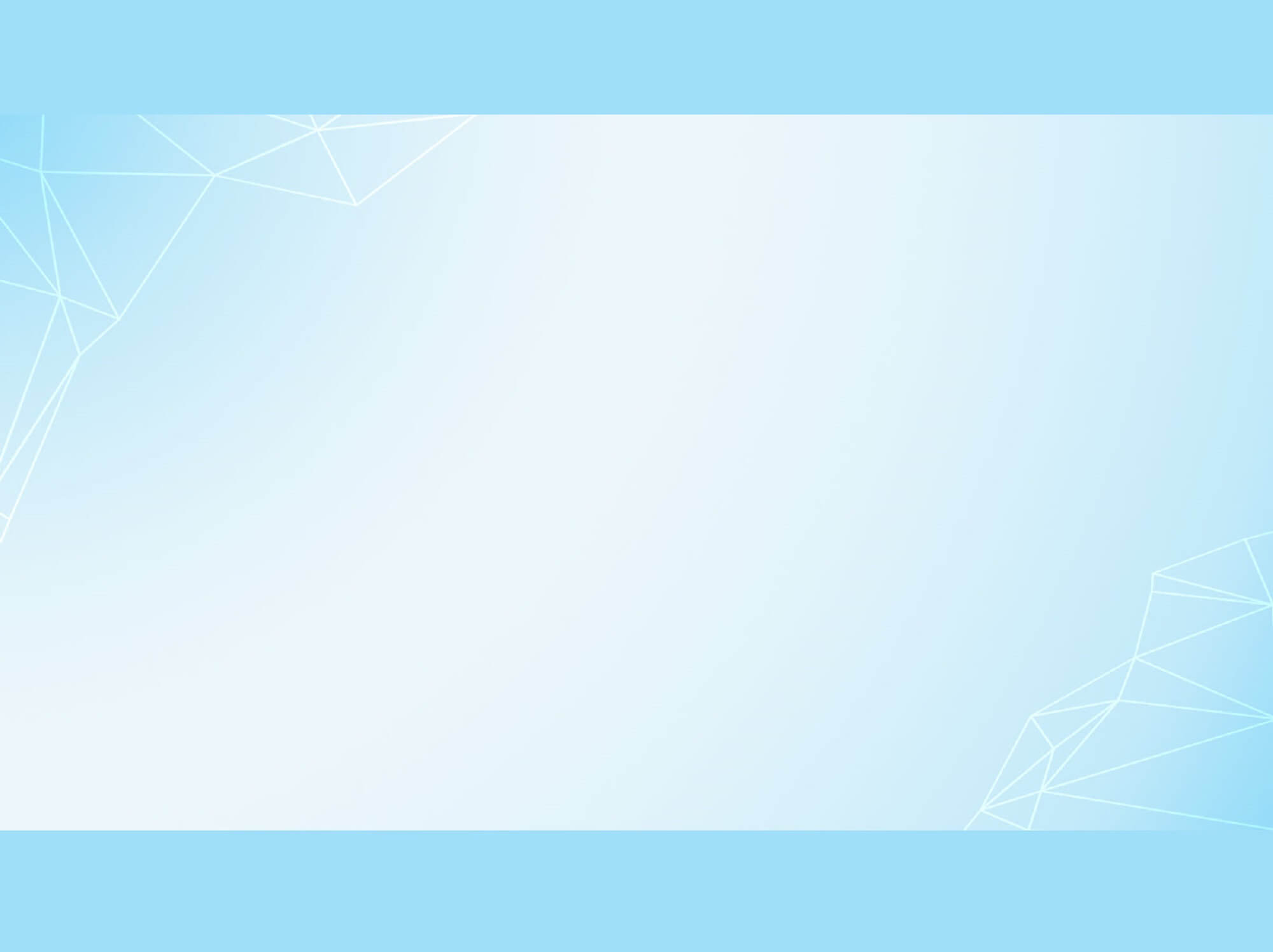 b) Kể thêm đóng góp của một số người lao động khác mà em biết.
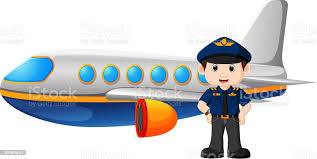 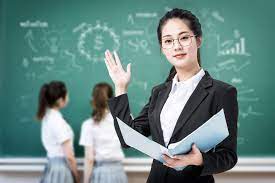 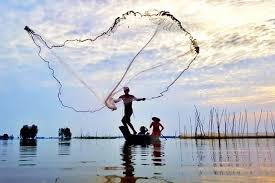 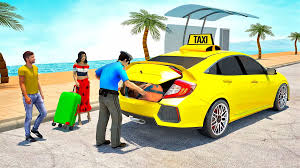 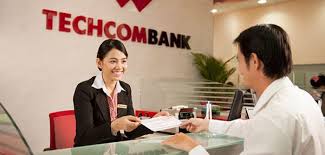 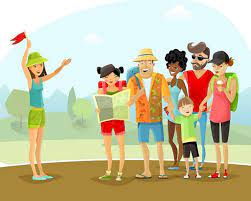 2) Đọc câu chuyện.
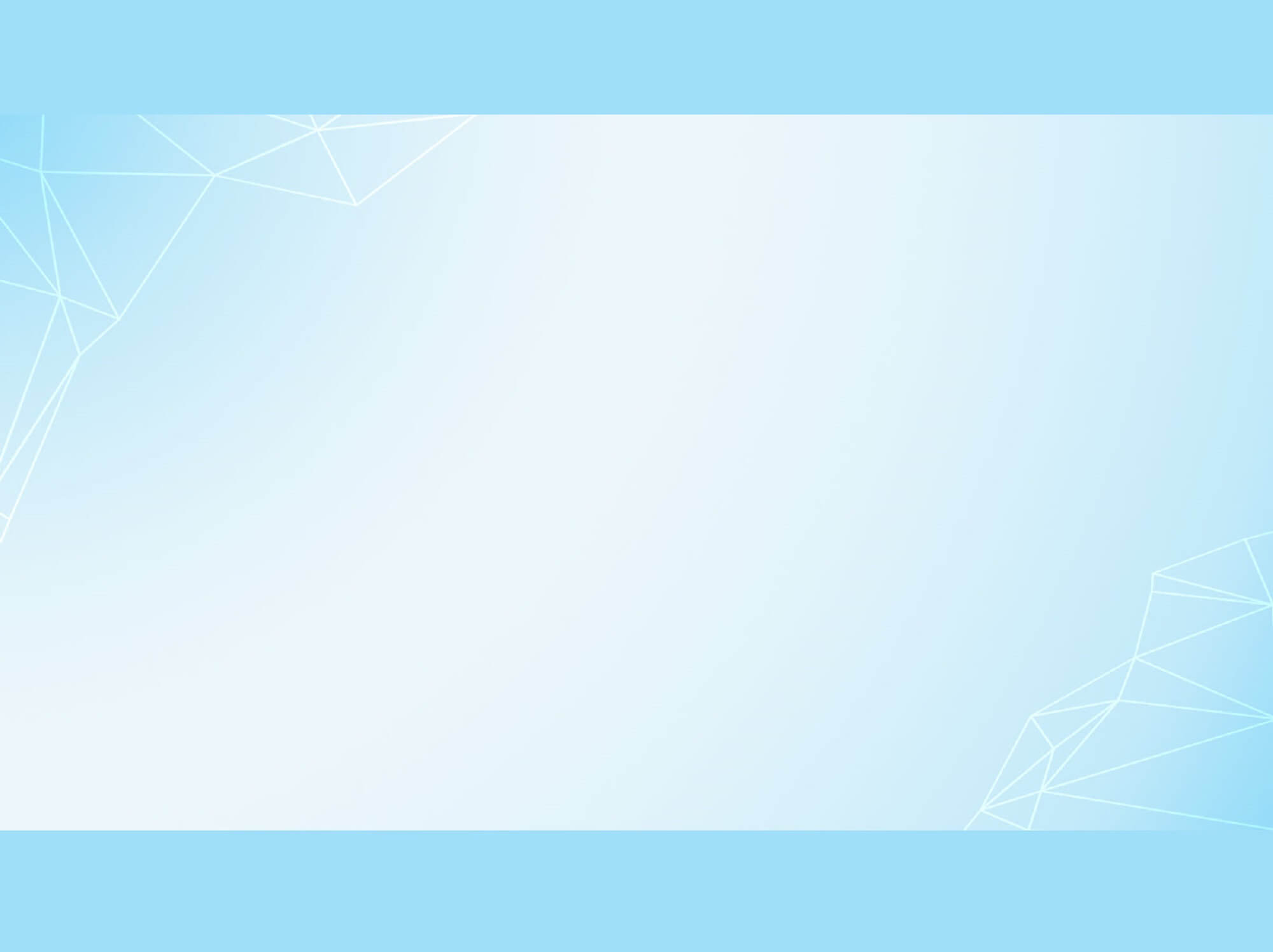 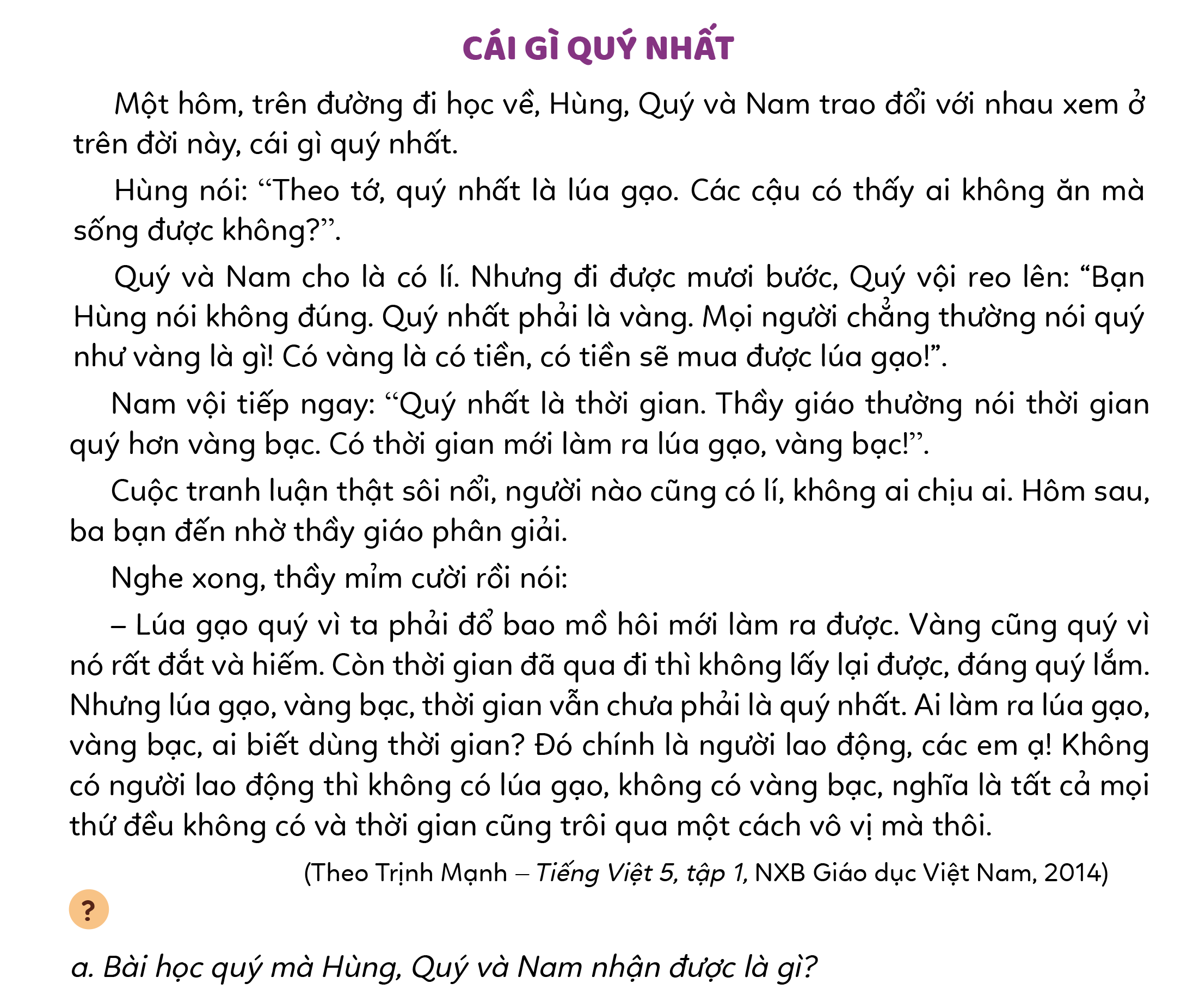 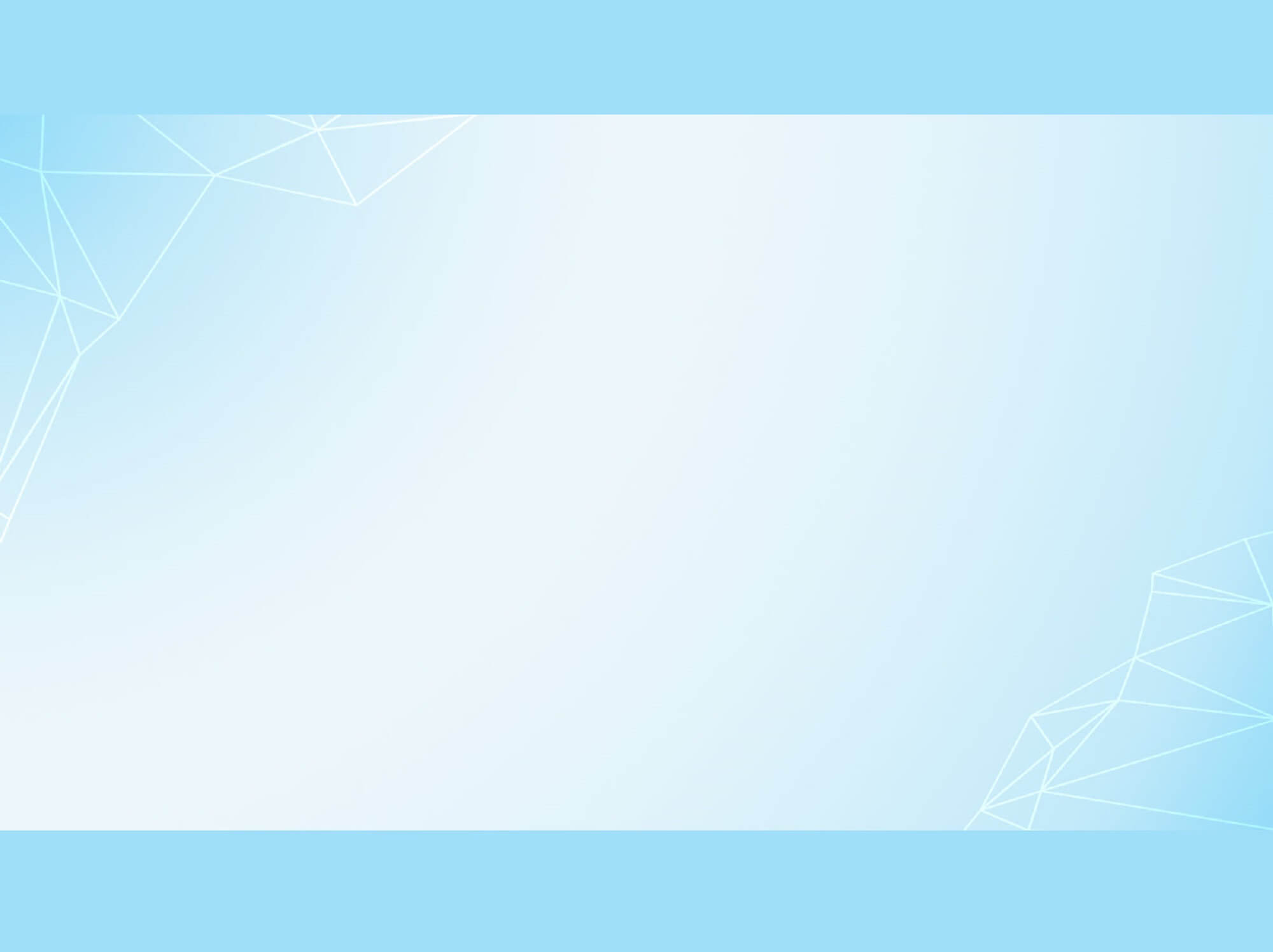 a. Bài học quý mà Hùng, Quý và Nam nhận được là gì?
Trên đời này, quý nhất là người lao động bởi người lao động là người làm ra lúa gạo, vàng bạc và biết sử dụng thời gian. 
b. Theo em, vì sao phải biết ơn người lao động?
Nếu không có người lao động thì tất cả mọi thứ đều không có và thời gian cũng trôi qua một cách vô vị và nhàm chán.
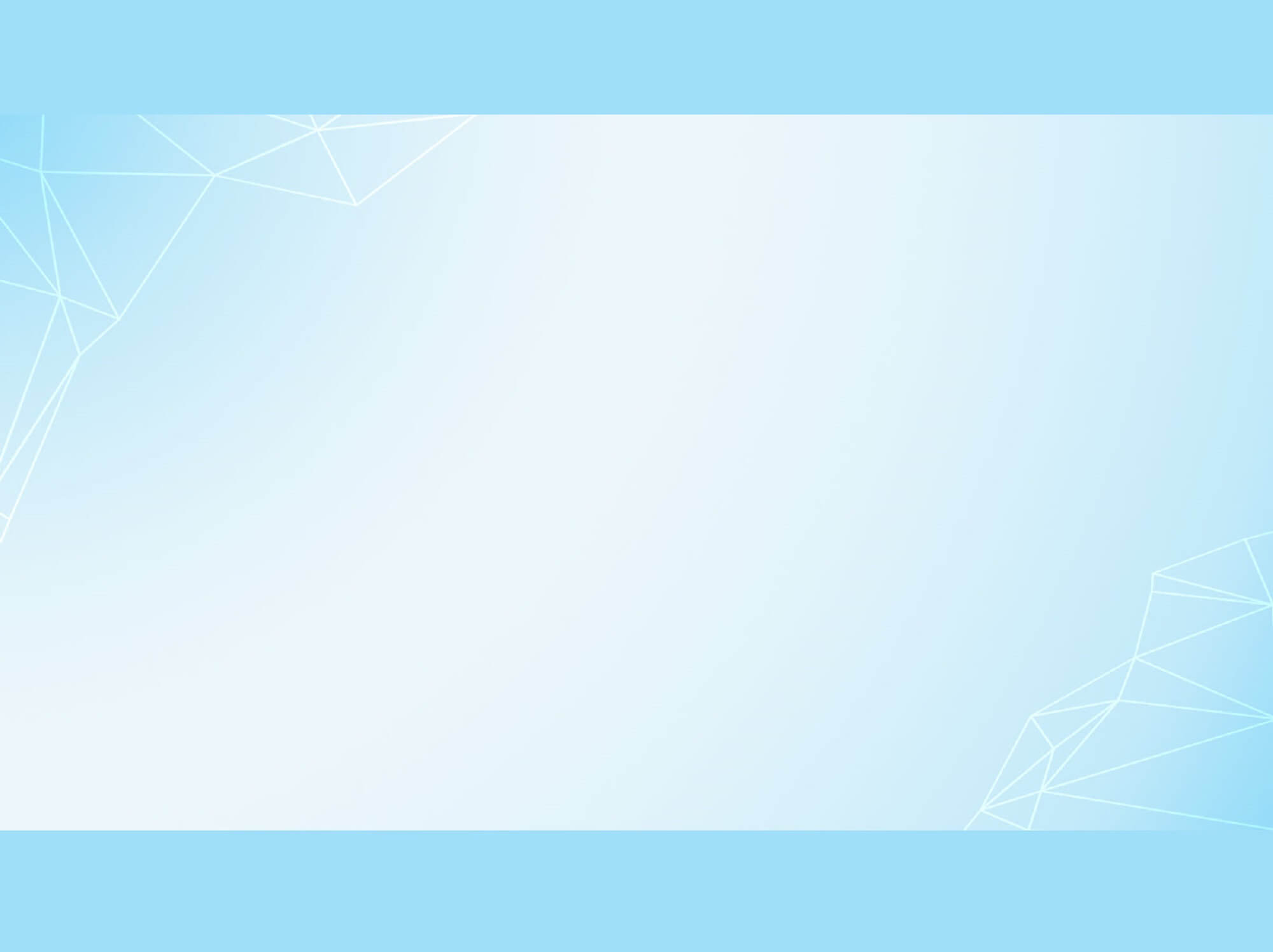 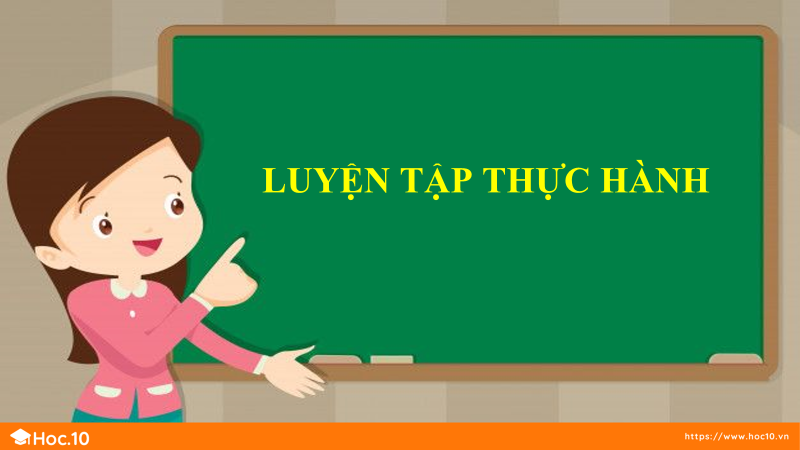 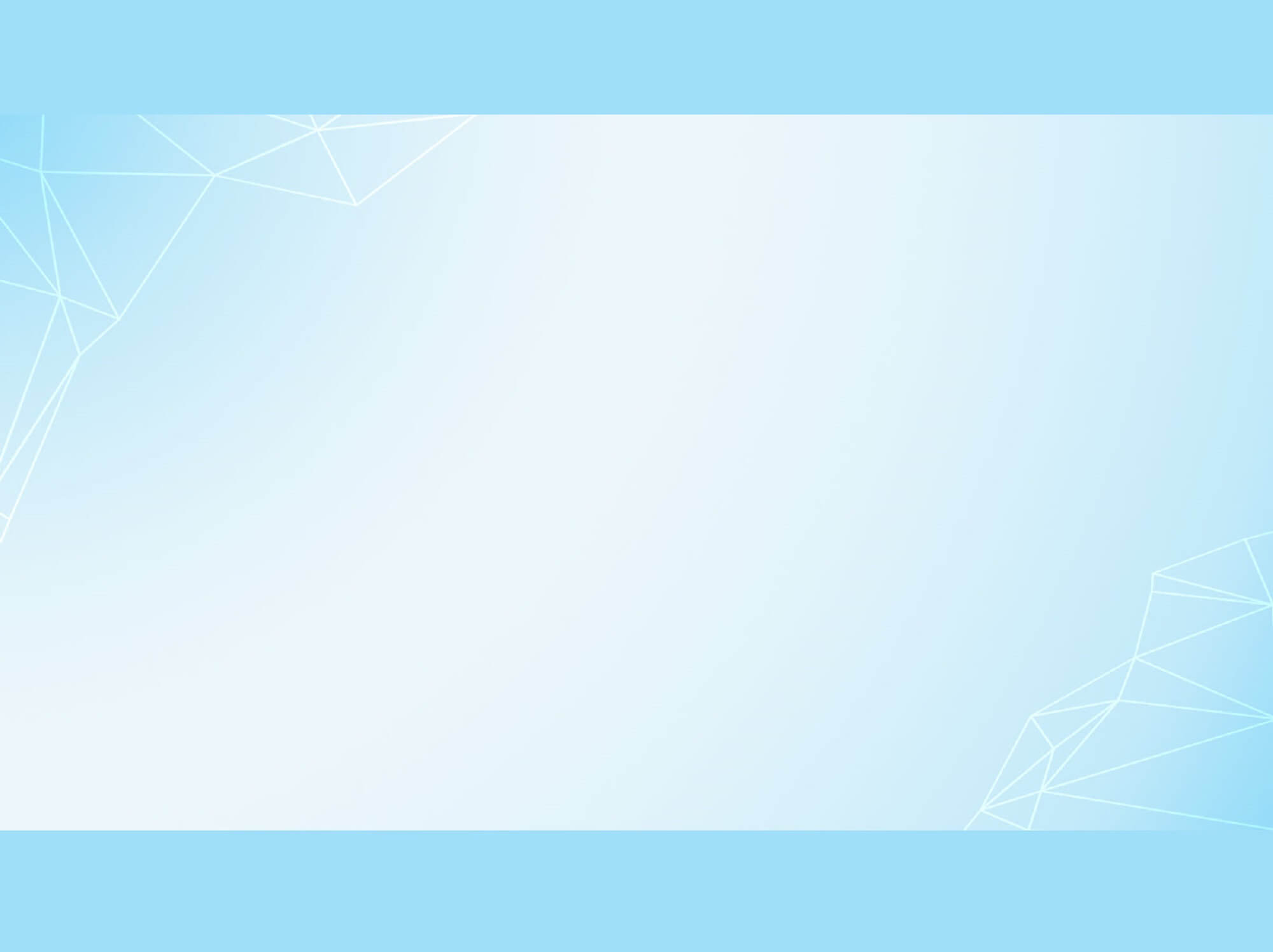 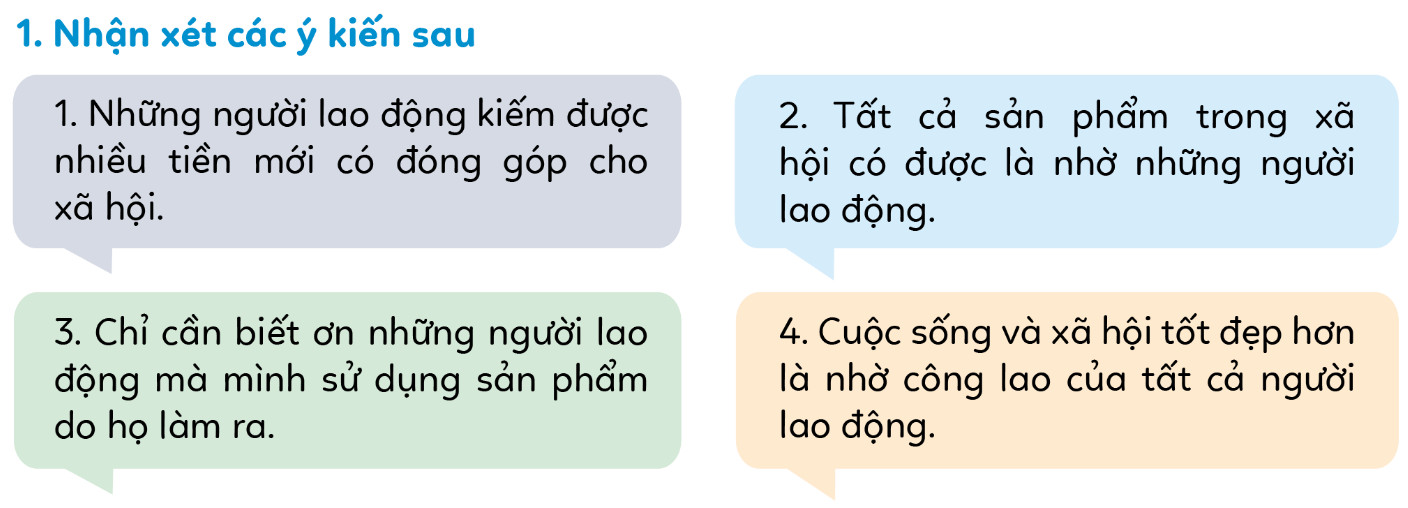 Báo cáo kết quả
Thảo luận nhóm 4
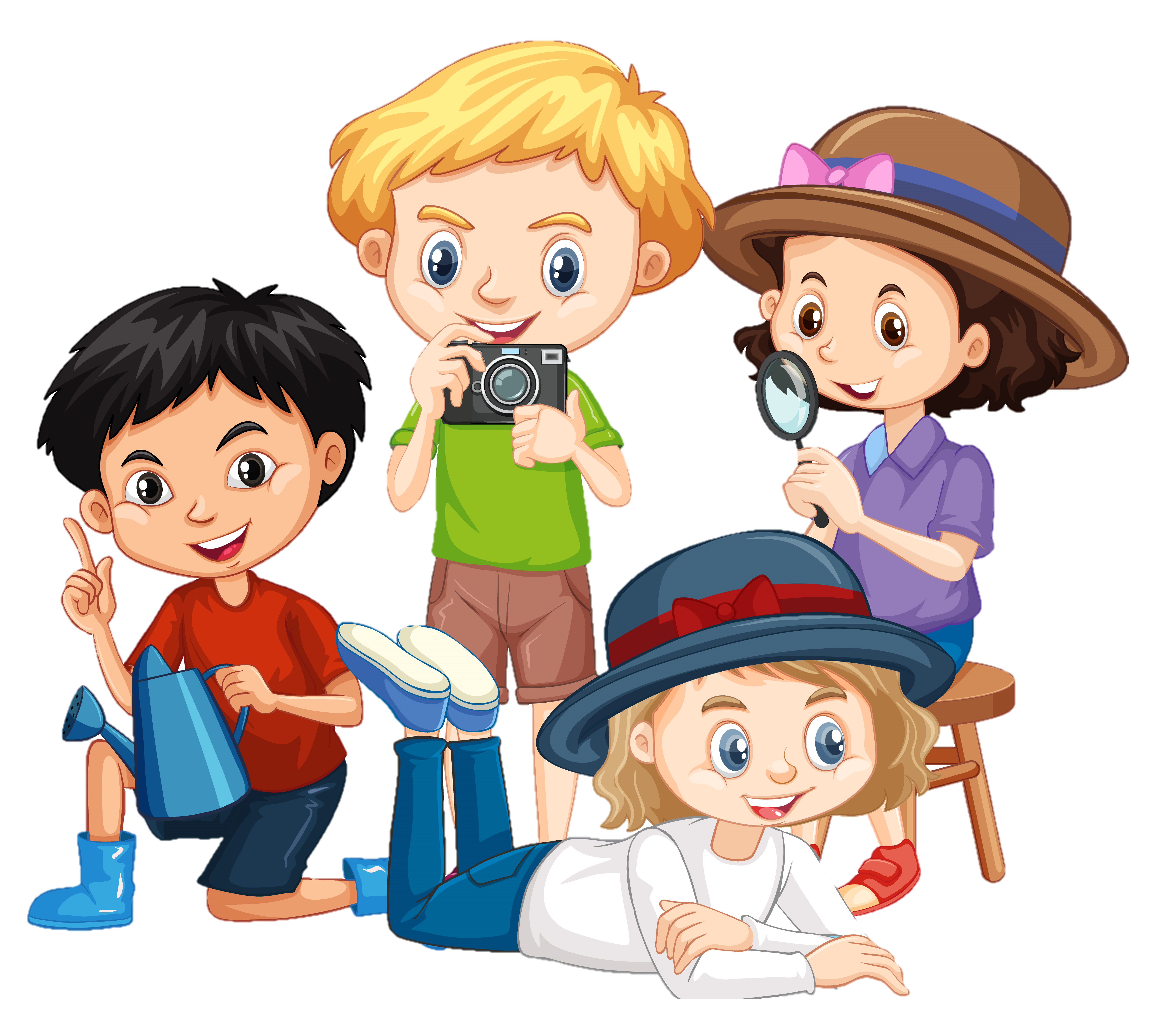 1
2
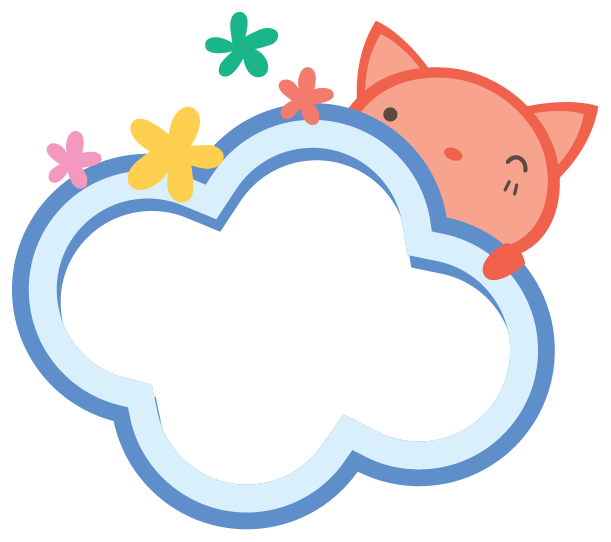 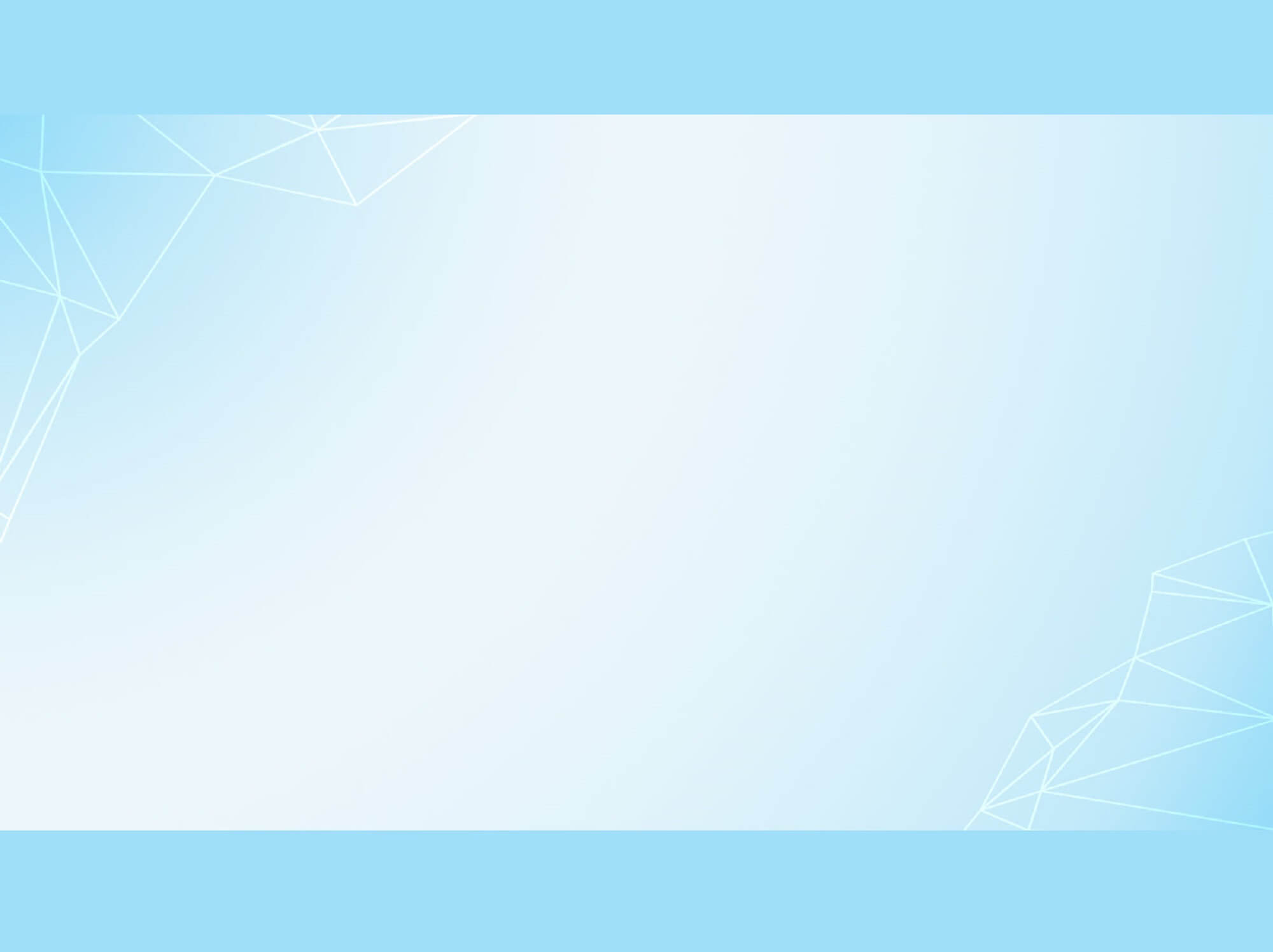 THẢO LUẬN NHÓM ĐÔI - TRÌNH BÀY QUAN ĐIỂM
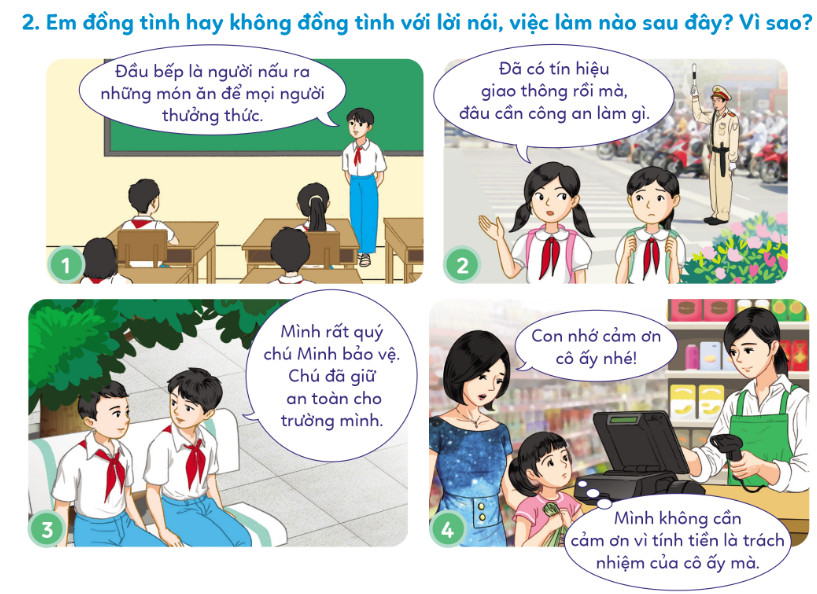 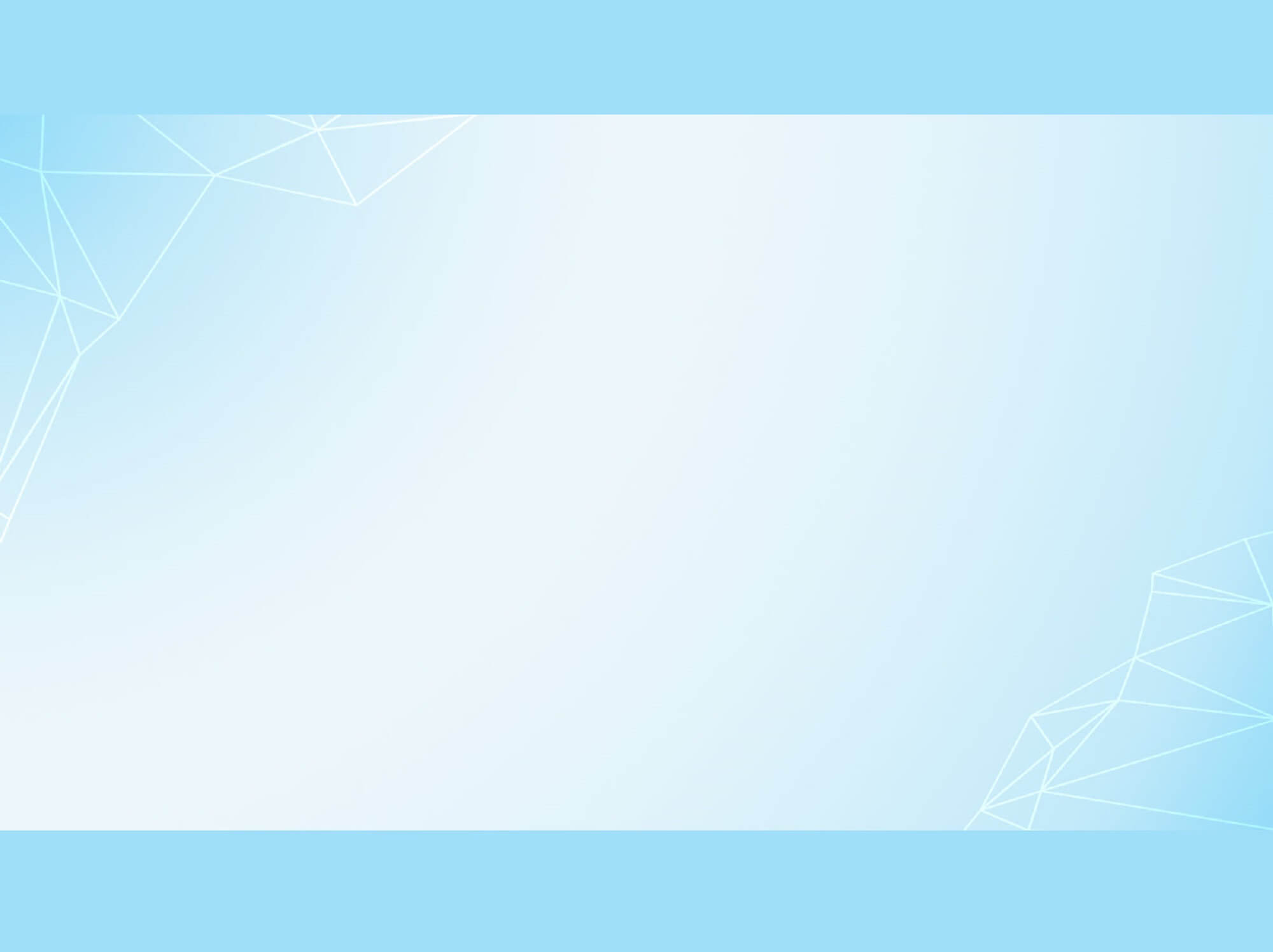 ĐÓNG VAI – CHIA SẺ
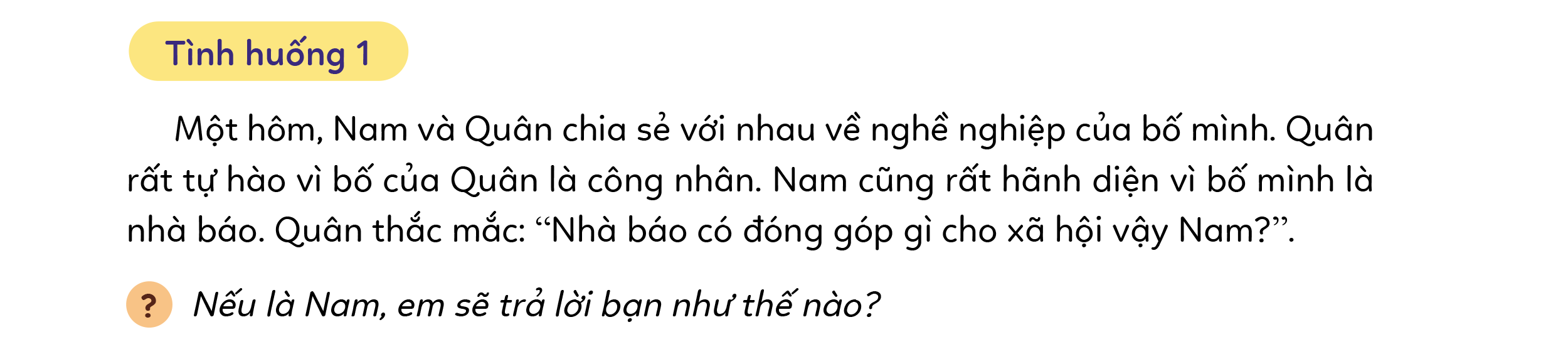 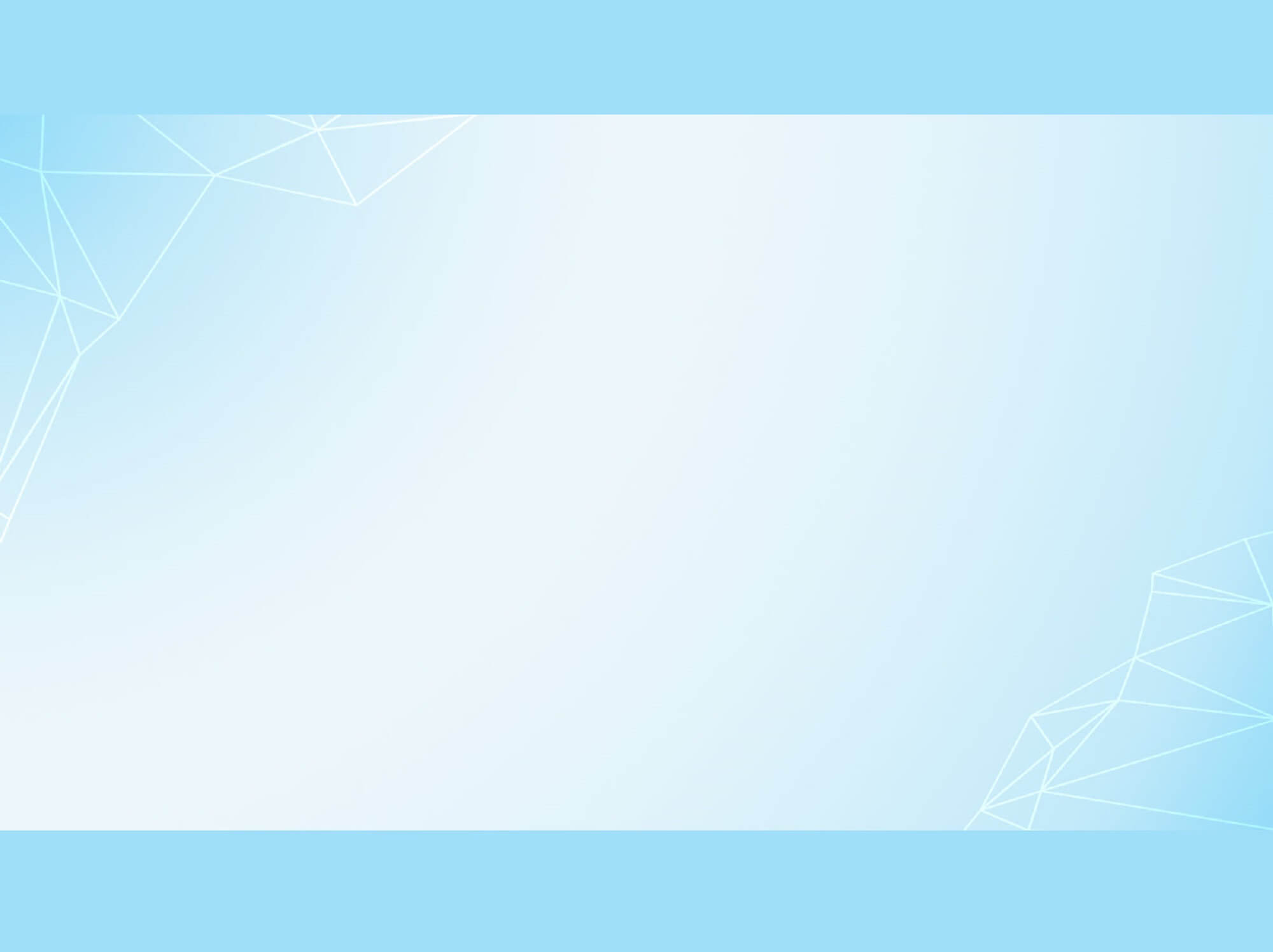 ĐÓNG VAI – CHIA SẺ
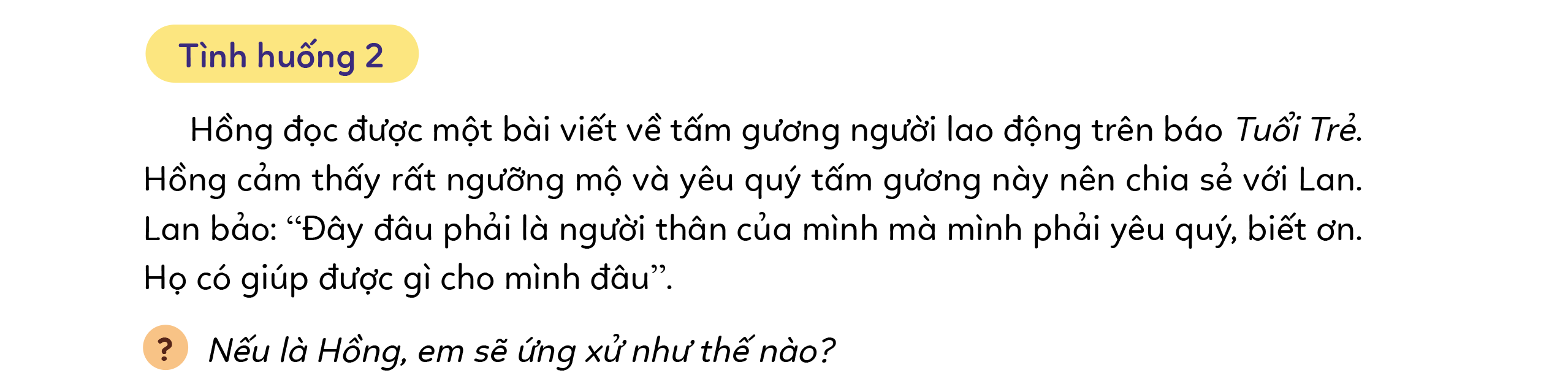 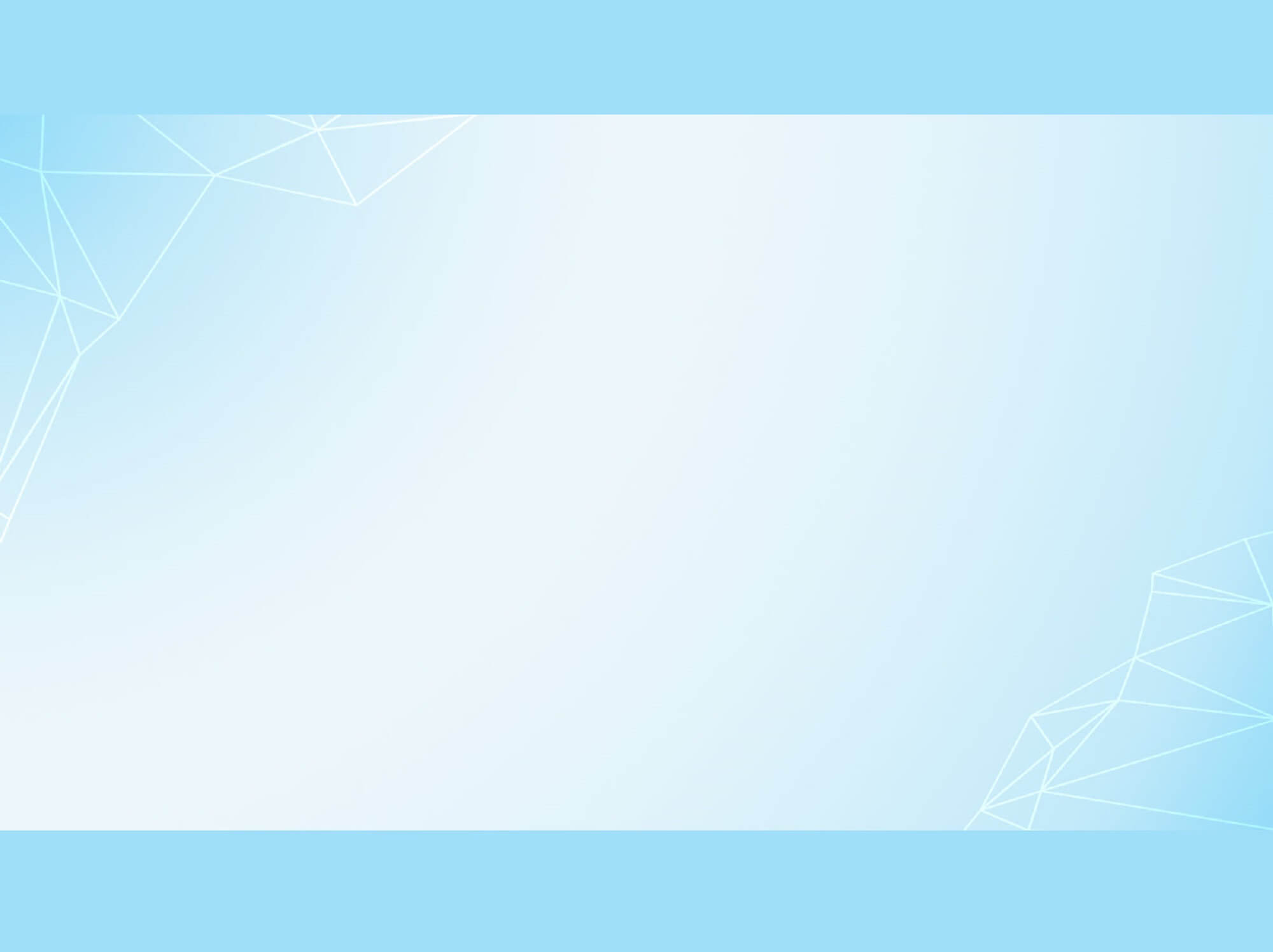 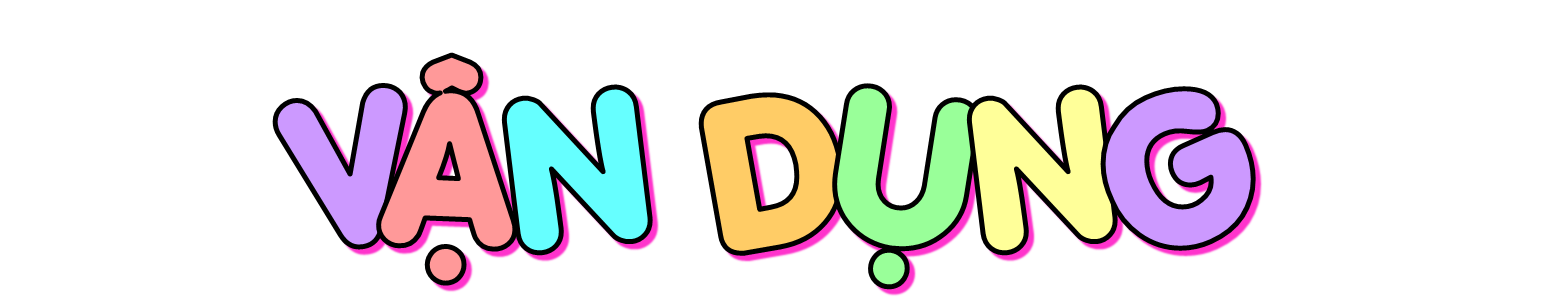 - Về nhà tìm hiểu về những người lao động quanh em và đóng góp của họ cho xã hội để chia sẻ với cô và các bạn vào buổi học tuần sau.
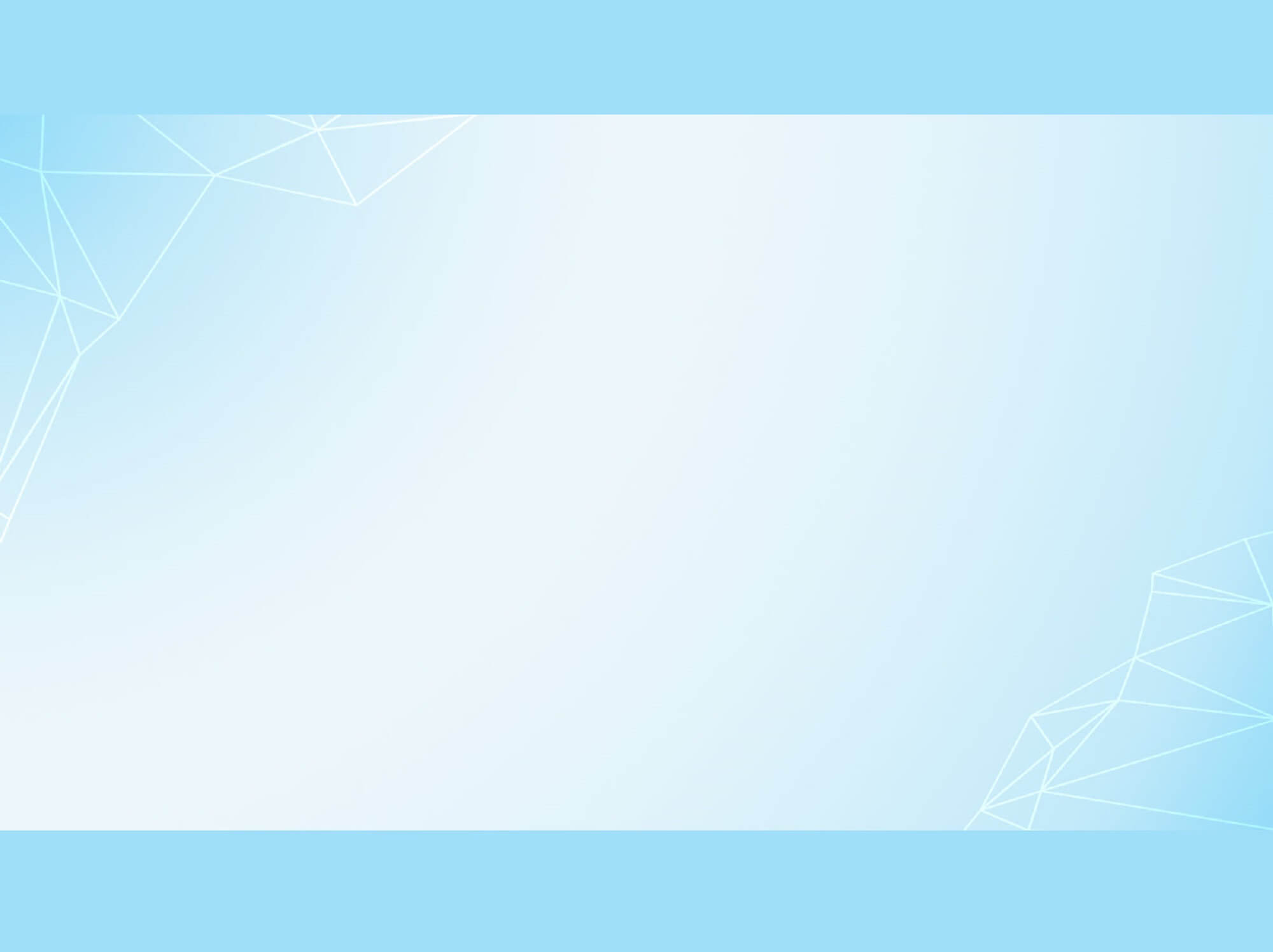 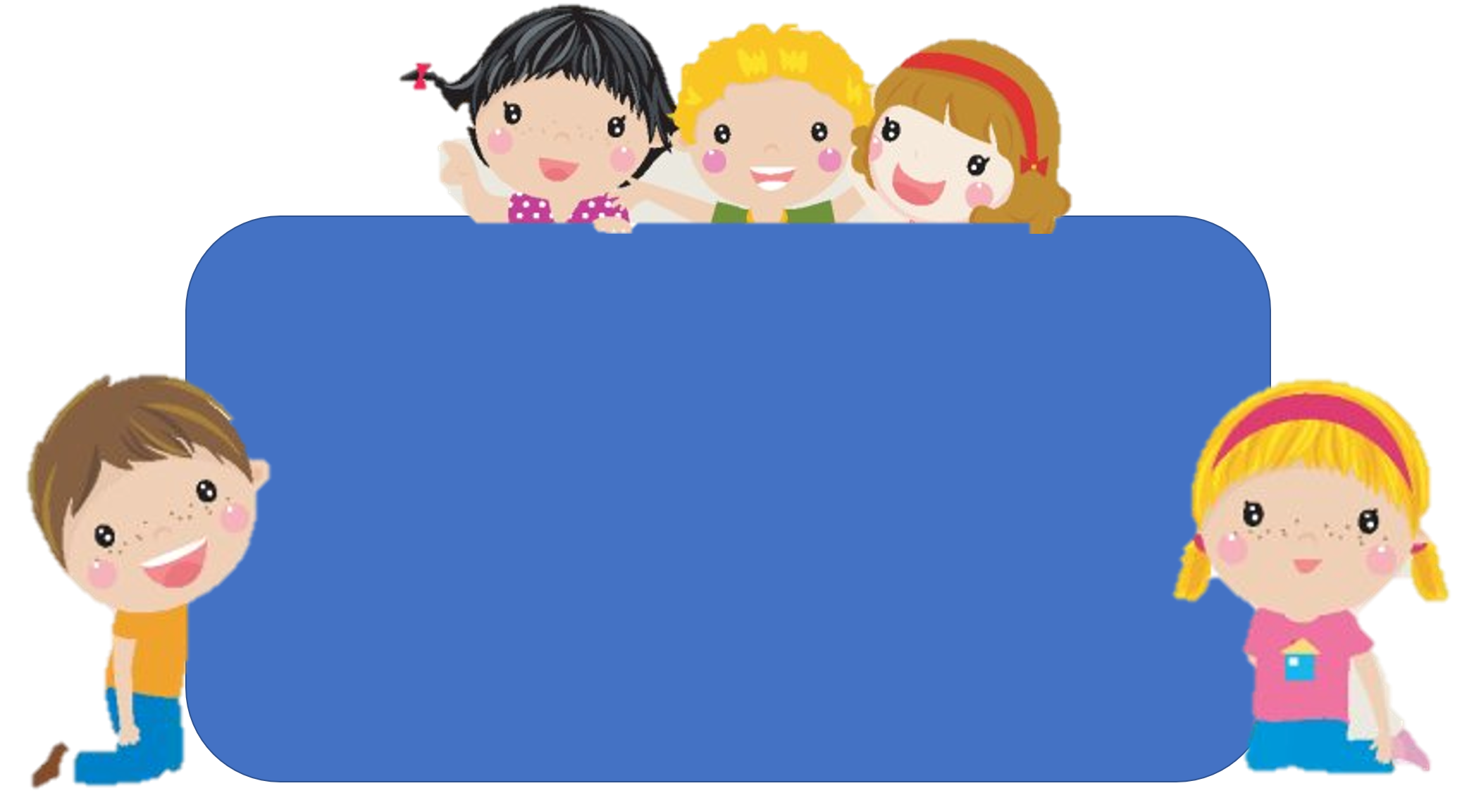 Em hãy chia sẻ những điều học được qua bài này.
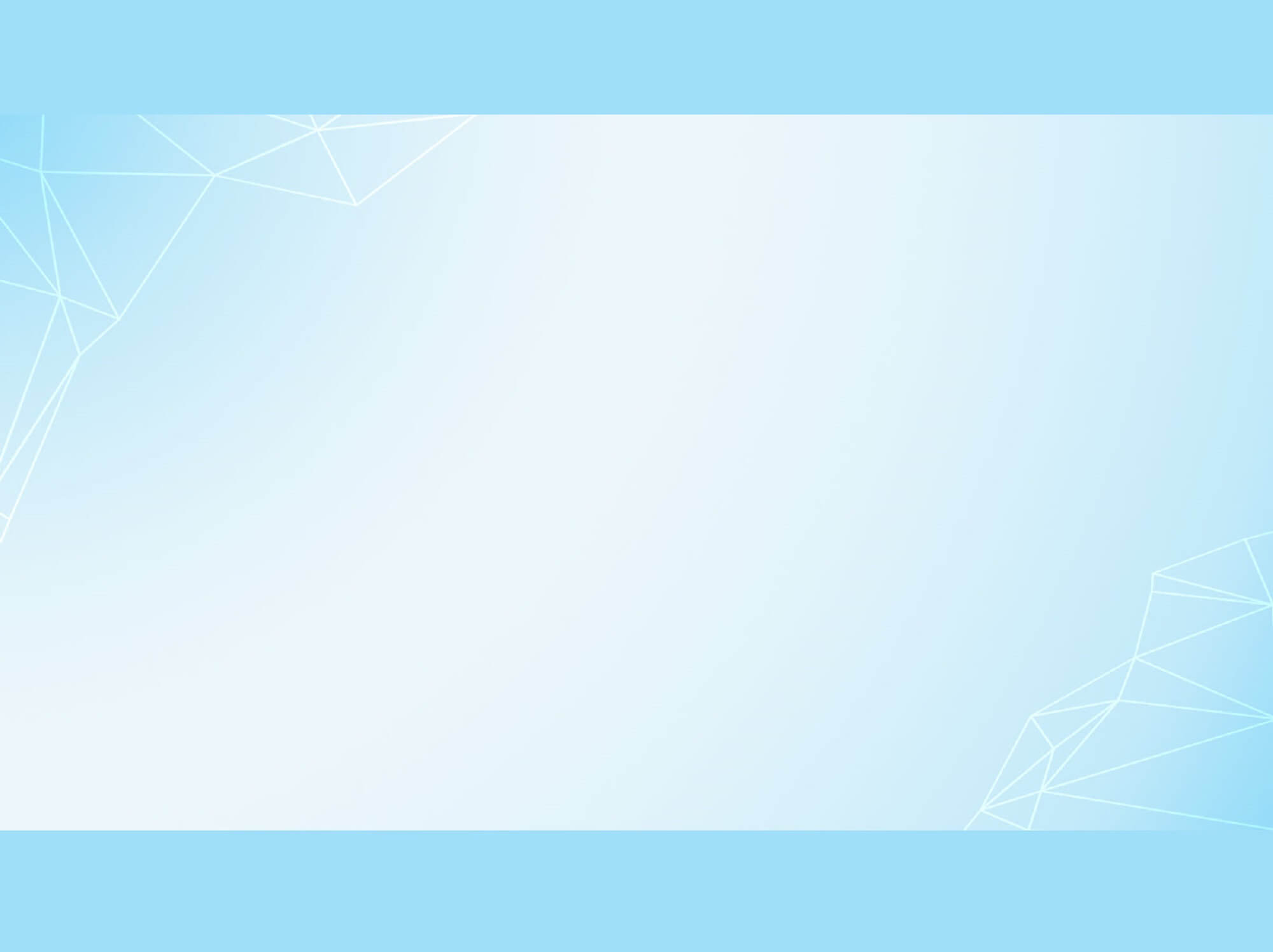 Chúc các em học tốt!